Introduction
Matthew Rampley
27.9.2024
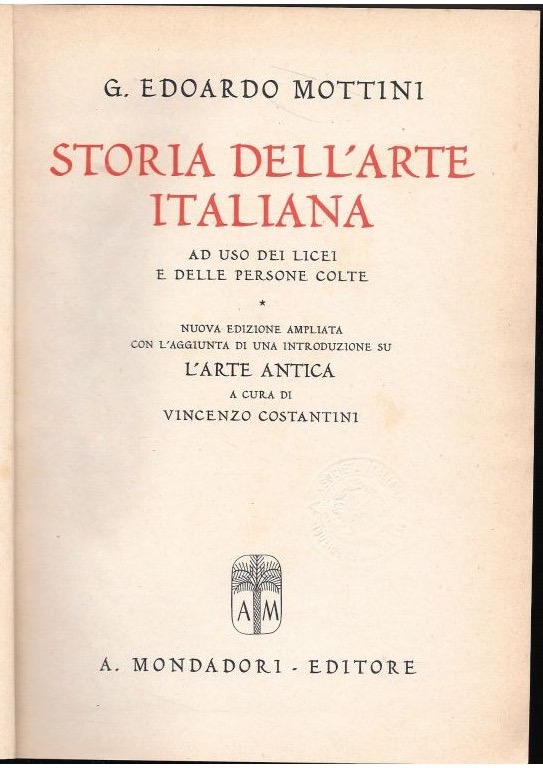 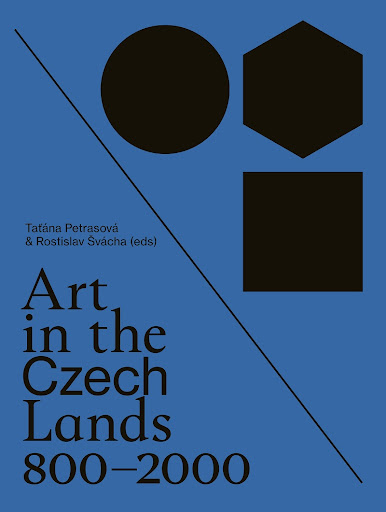 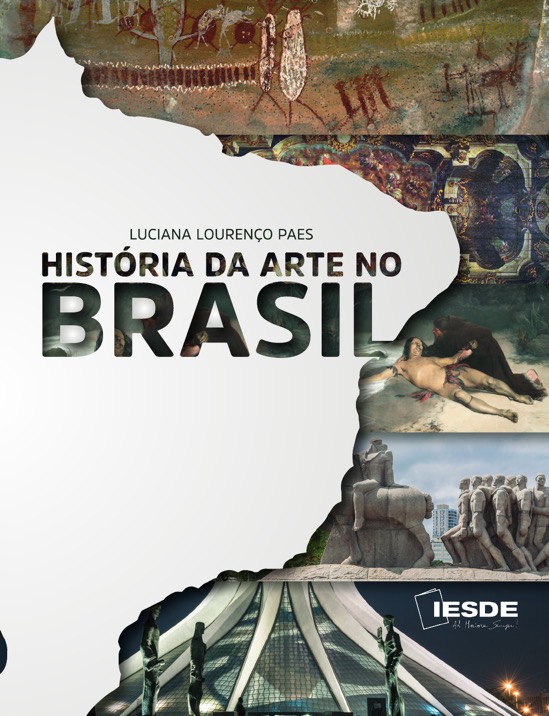 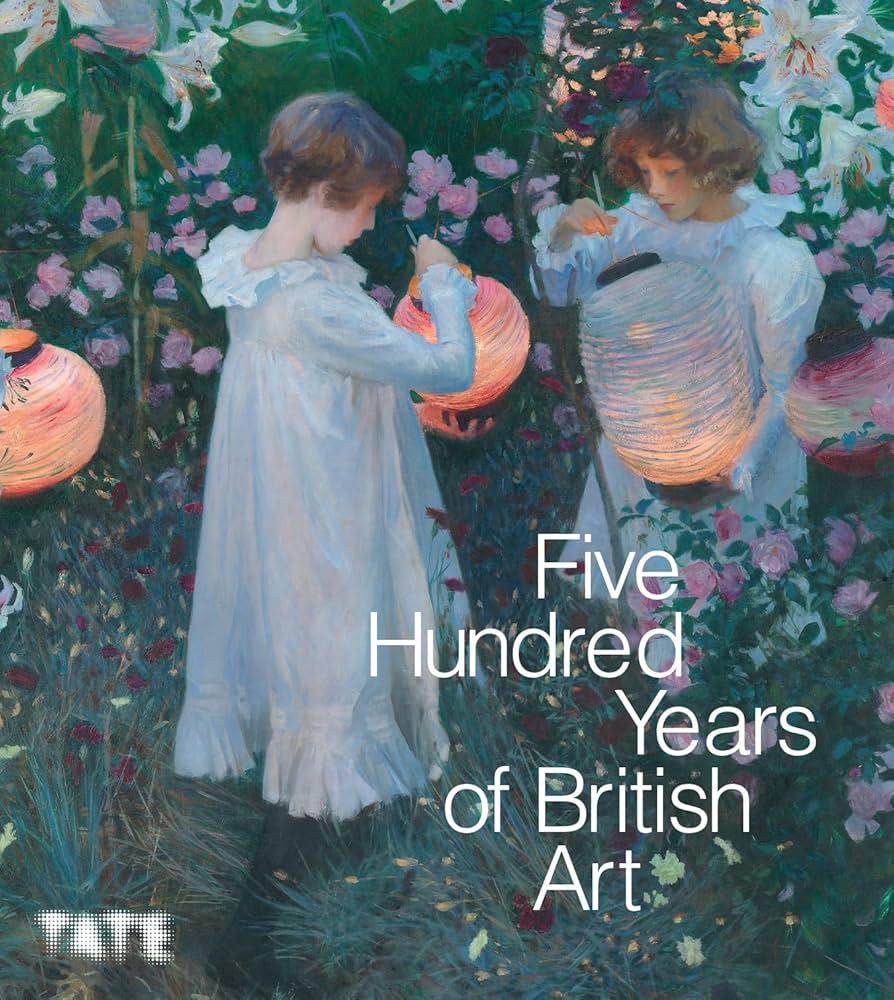 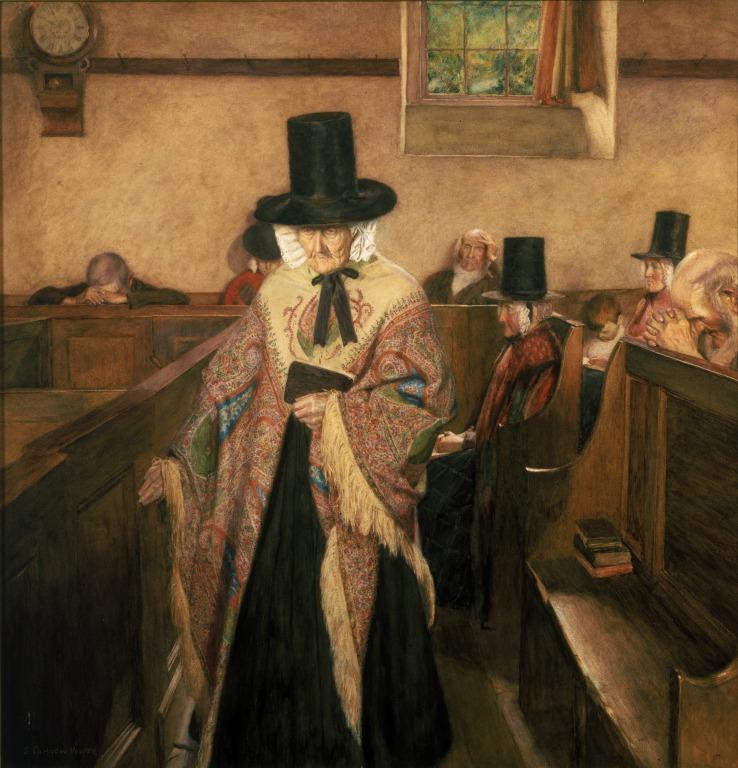 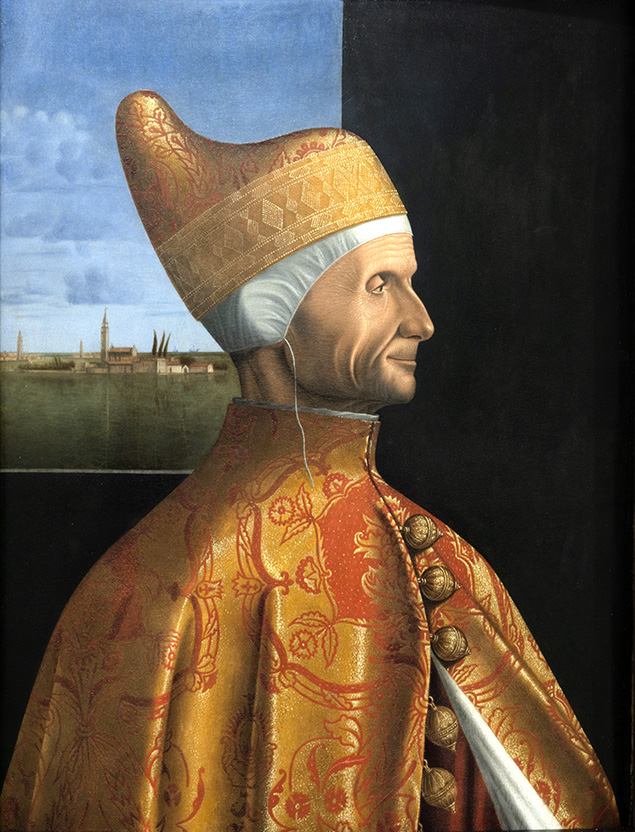 Vittore Carpaccio, Portrait of Doge Leonardo Loredan (1501–05)
Sydney Curnow Vosper, Salem (1908)
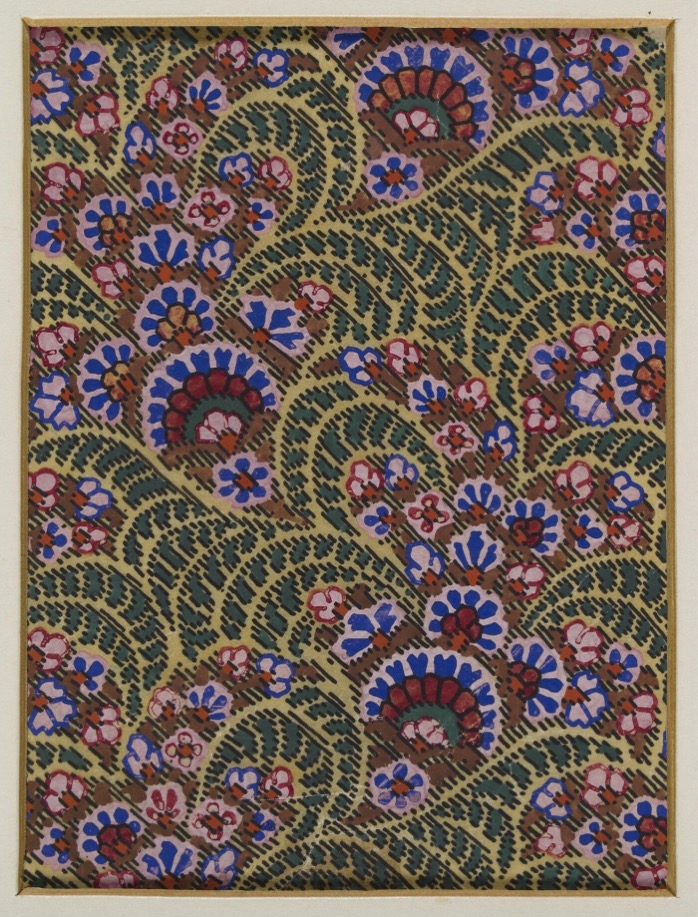 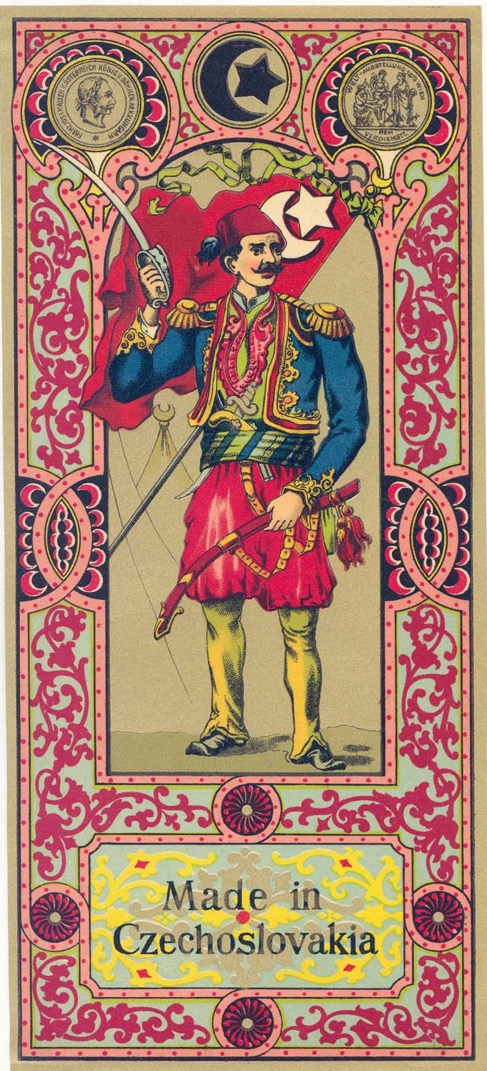 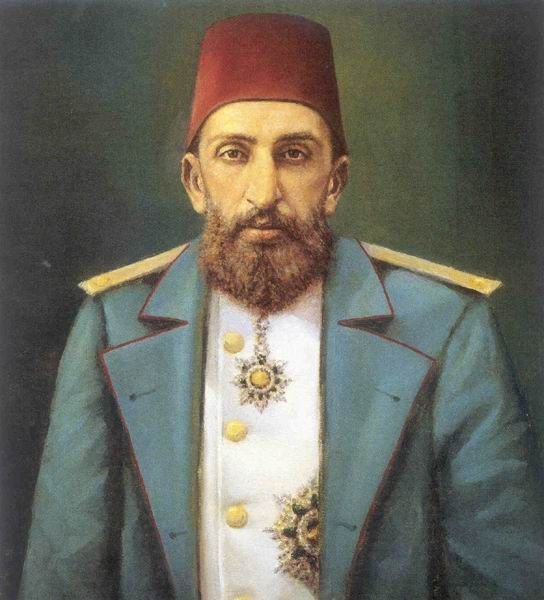 Sultan Gazi Abdül Hamid II (r. 1867-1909)
George Haite, Design for a Paisley Shawl (1850)
Some Key Terms:




The global, the universal and the modern
Critical Regionalism

Hybridity / métissage

Creolization

Glocalization
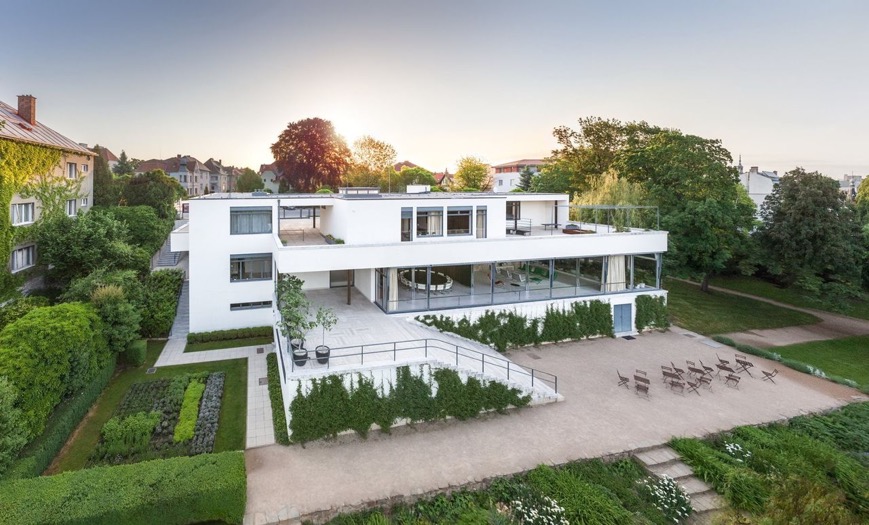 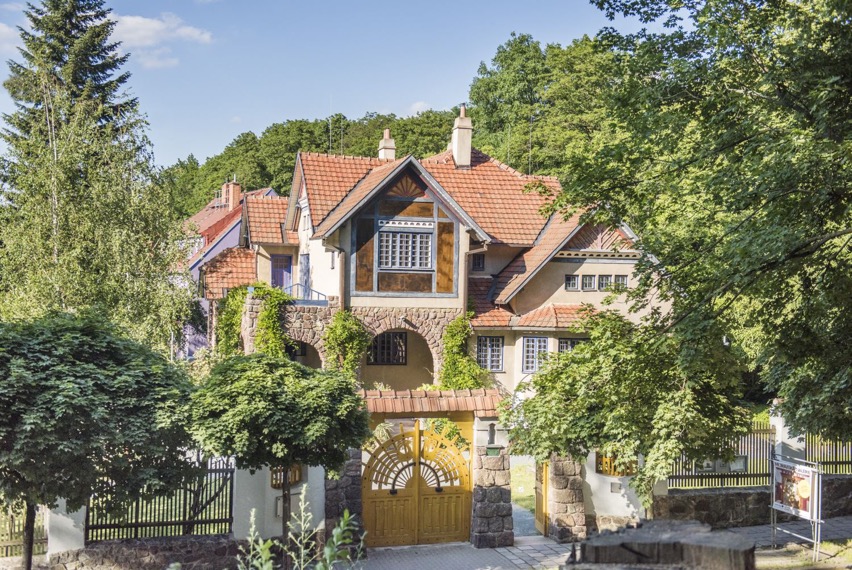 Ludwig Mies van der Rohe, Villa Tugendhat, 
Brno (1930)
Dušan Jurkovič, Private Villa, Brno (1906)
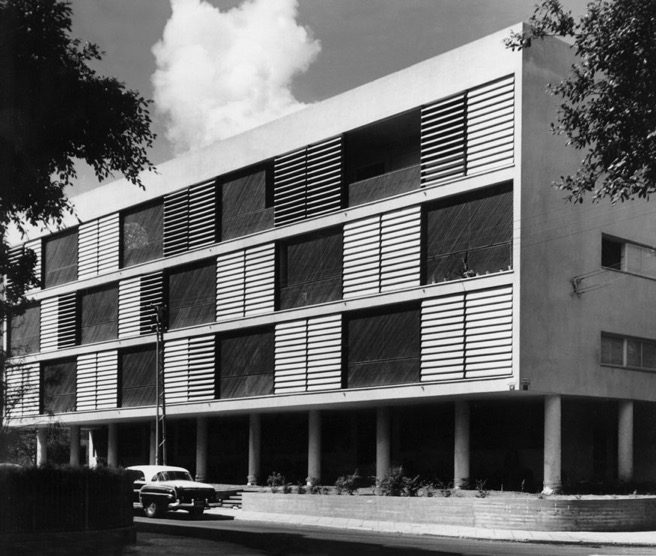 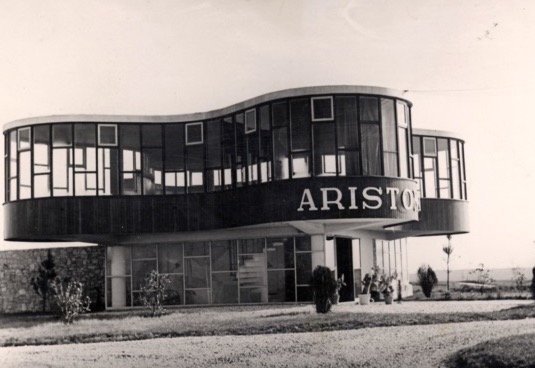 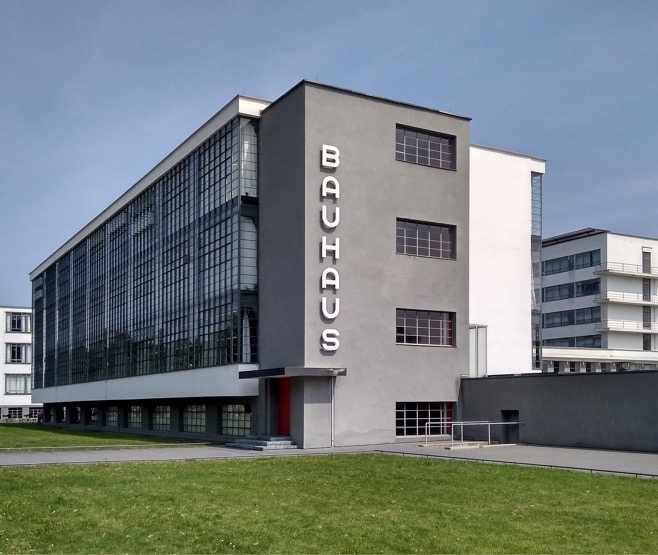 Modernism as a universal / global language
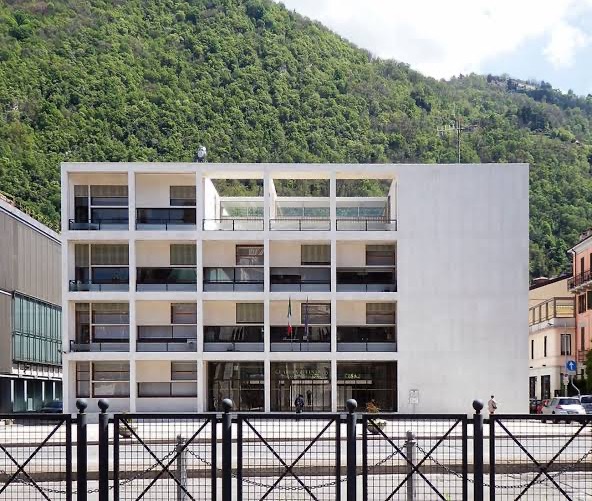 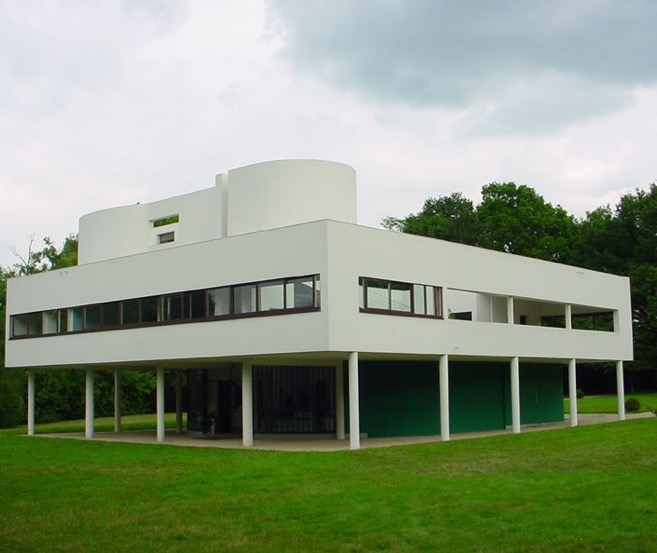 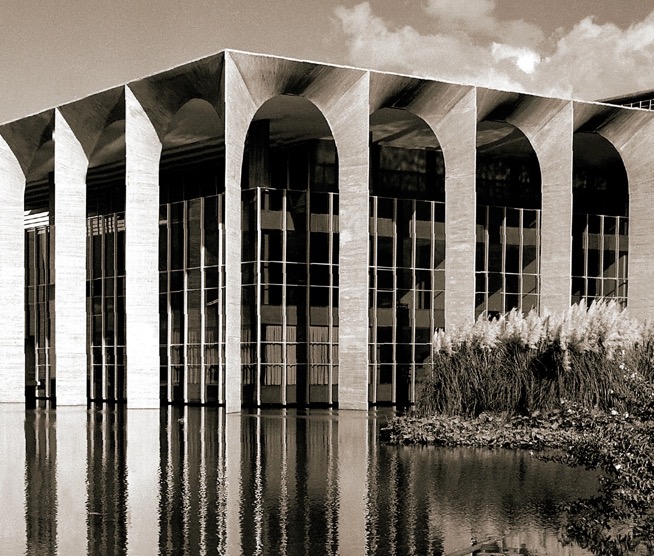 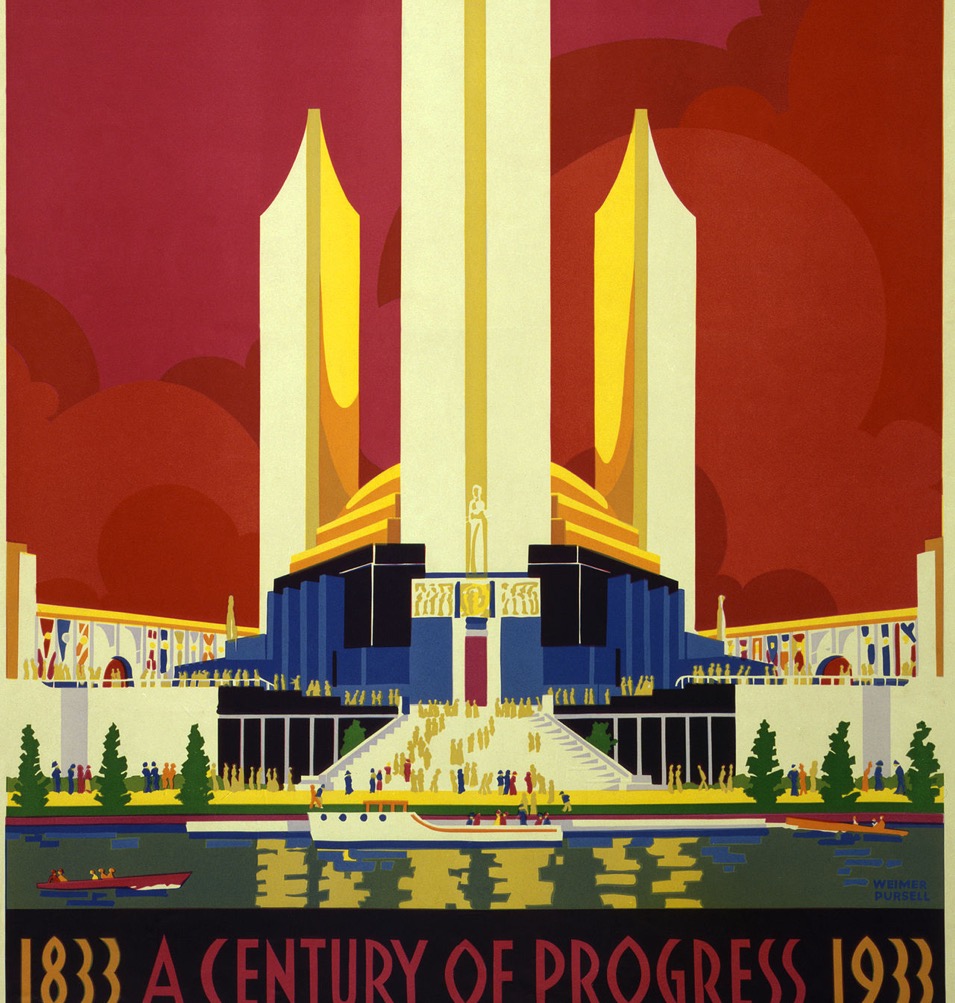 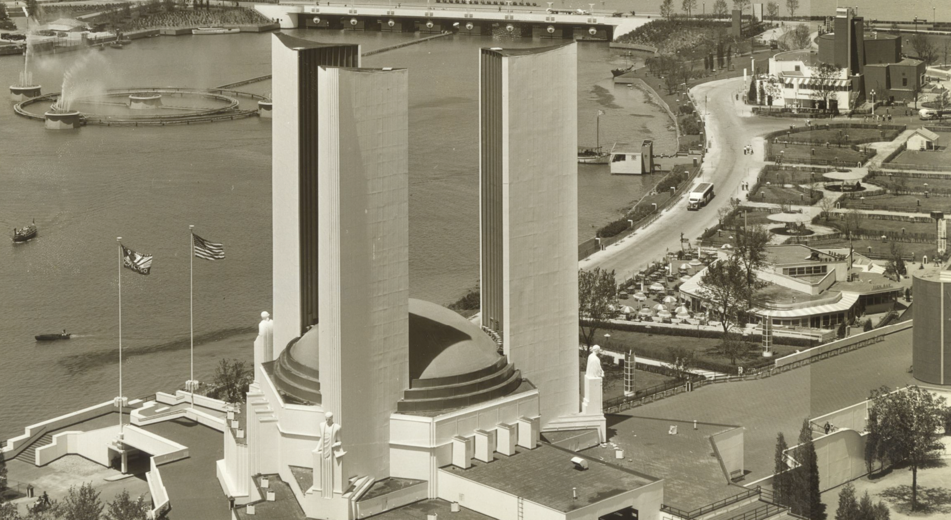 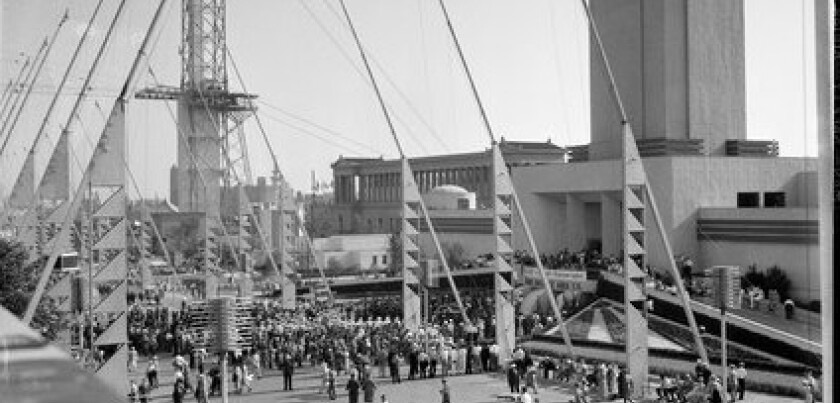 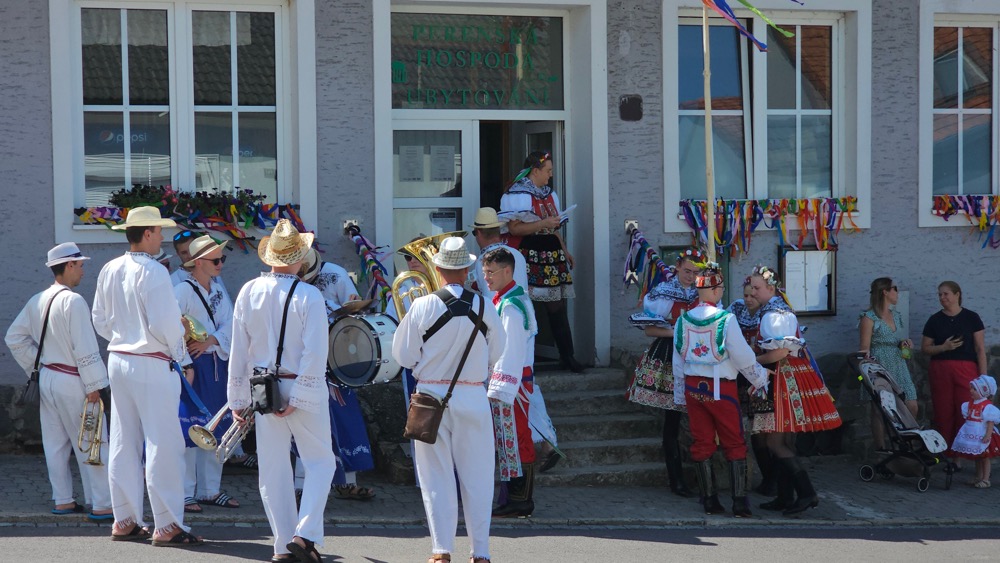 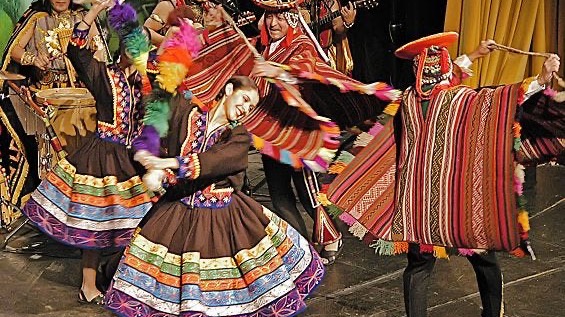 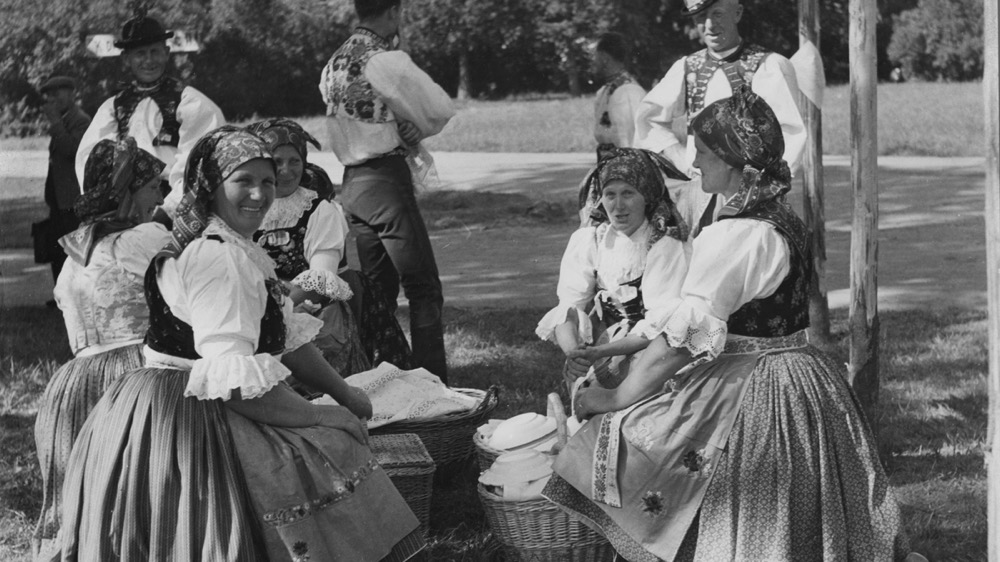 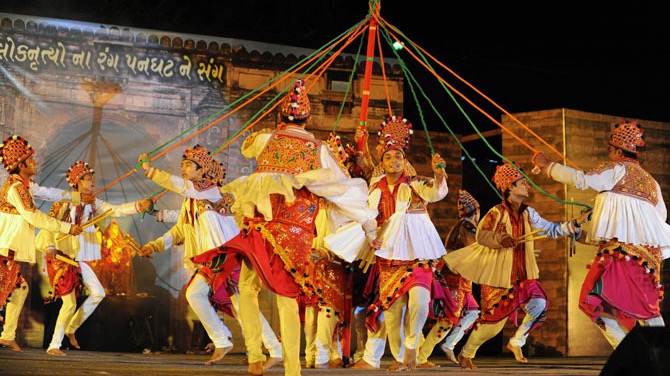 Critical Regionalism
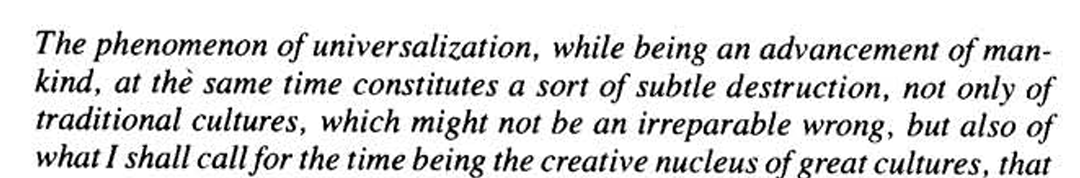 The McDonaldization of Society
Paul Ricoeur, History and Truth (1965) quoted in:

Kenneth Frampton, "Towards a Critical Regionalism: Six points for an architecture of resistance", in "Anti-Aesthetic. Essays on Postmodern Culture." Seattle: Bay Press, 1983
The problem with modernization and modern architecture ….
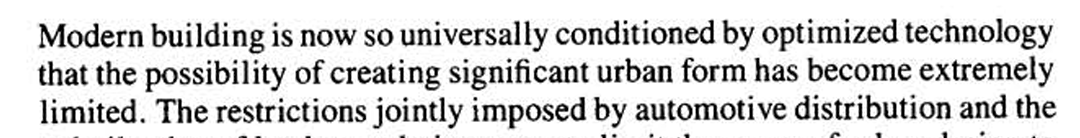 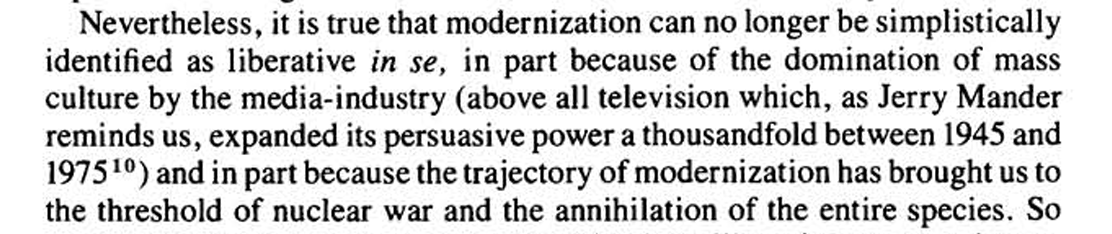 Kenneth Frampton, "Towards a Critical Regionalism: Six points for an architecture of resistance”.
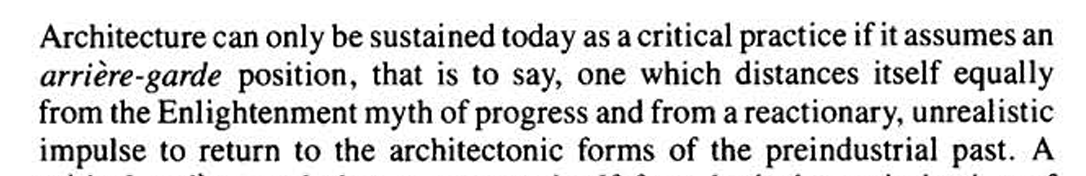 In other words:

Neither ‘modern’ nor ‘traditional’ or … ‘modern’ and ‘traditional’

Neither ‘universal / global’ nor ‘local’ or …. ‘global’ and ‘local’
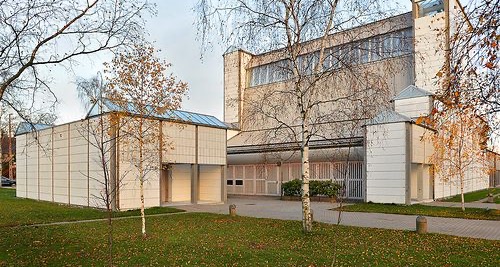 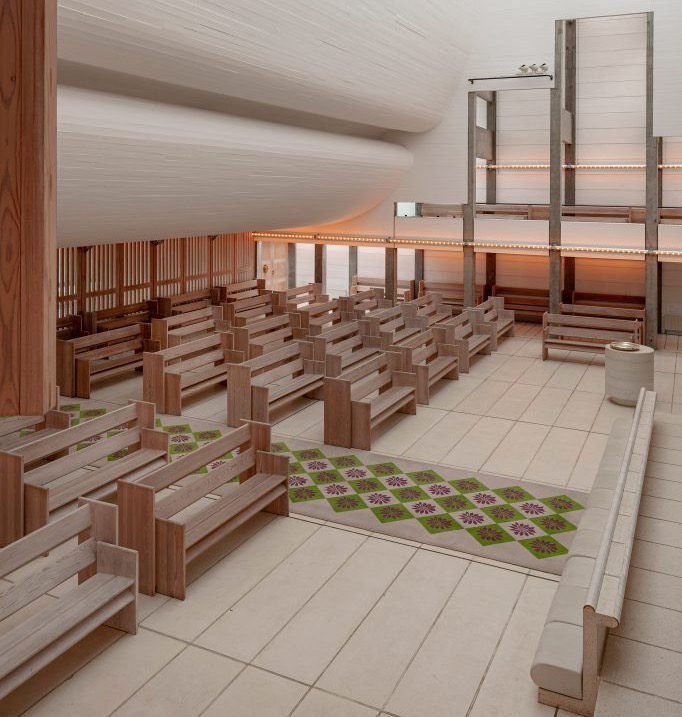 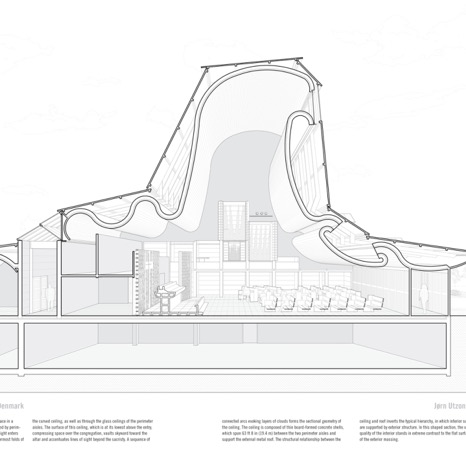 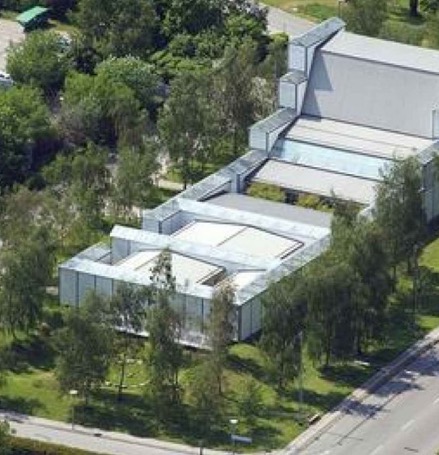 Jørn Utzon, Bagsværd Church, Copenhagen (1968-76)
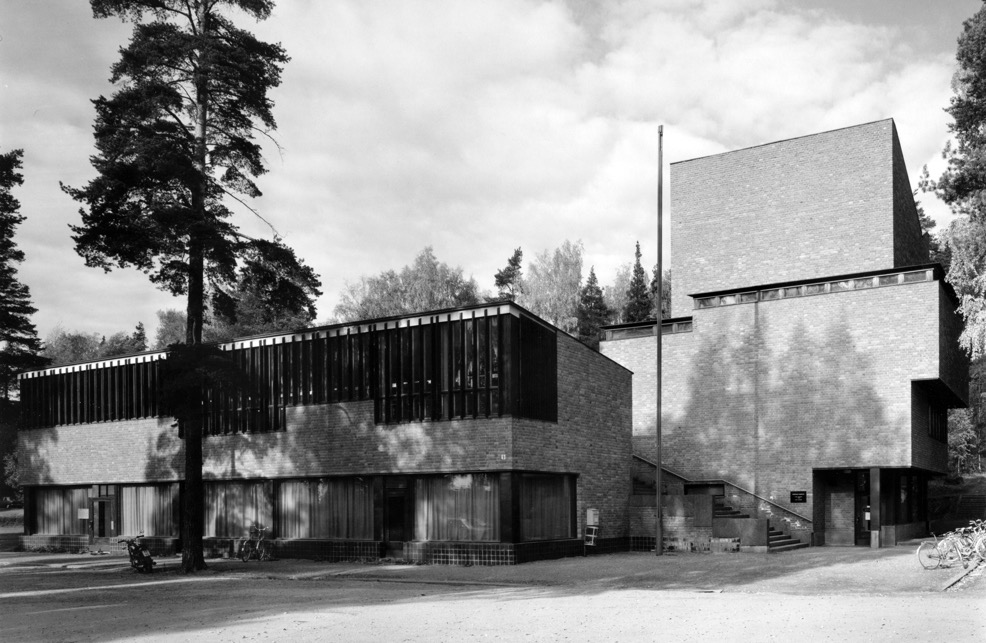 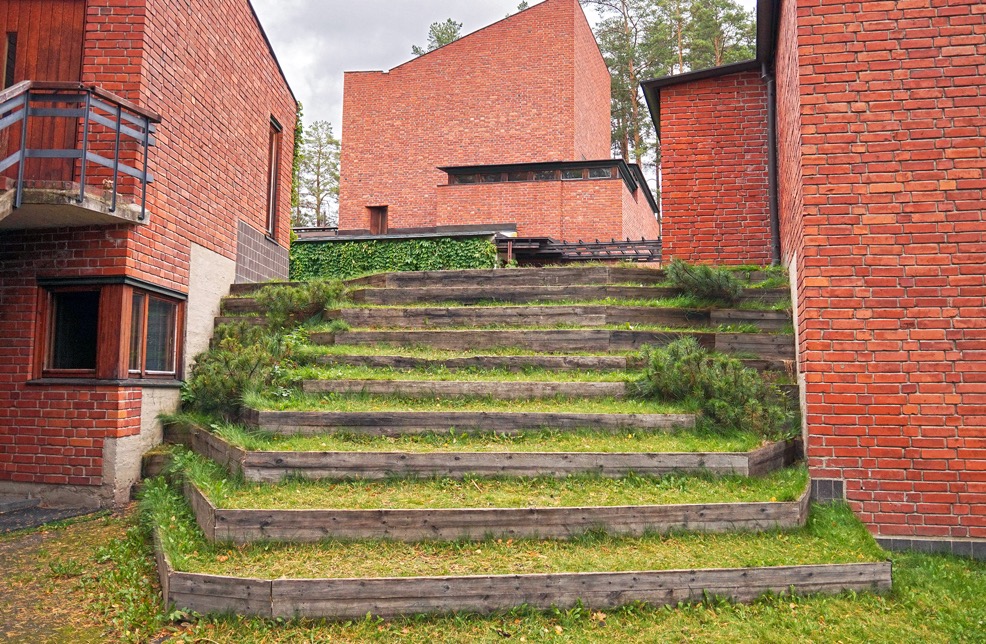 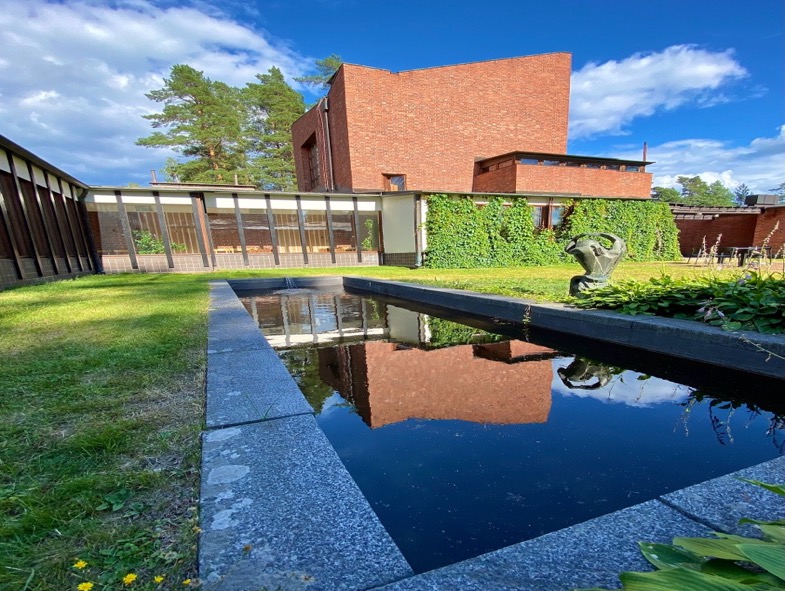 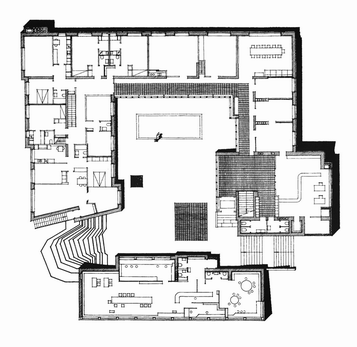 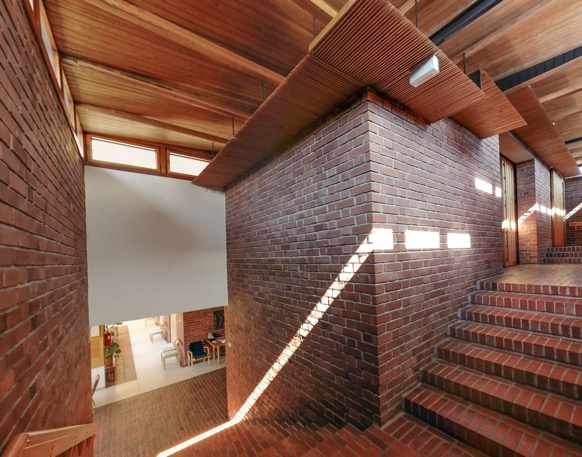 Alvar Aalto, Säynatsalo Town Hall, Jyväskylä, Finland (1952)
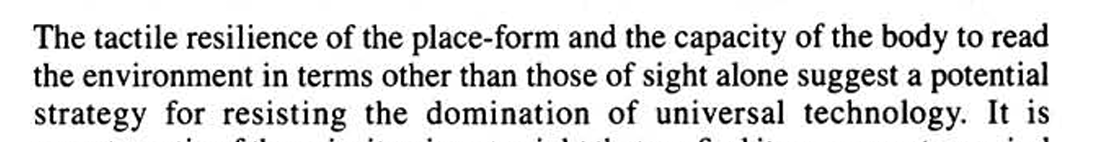 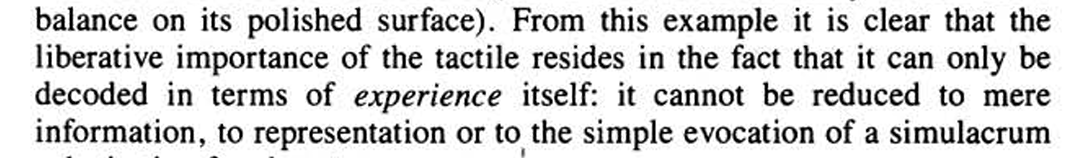 Kenneth Frampton, "Towards a Critical Regionalism: Six points for an architecture of resistance", in "Anti-Aesthetic. Essays on Postmodern Culture." Seattle: Bay Press, 1983
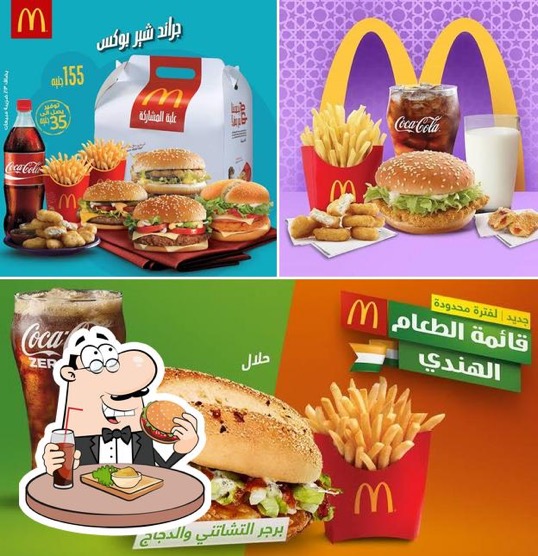 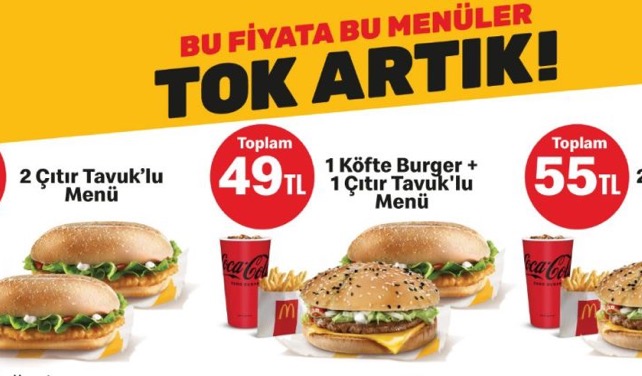 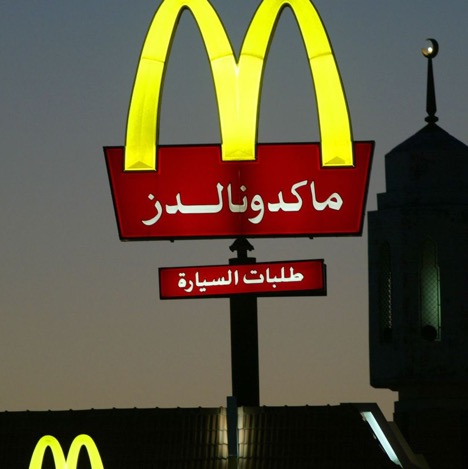 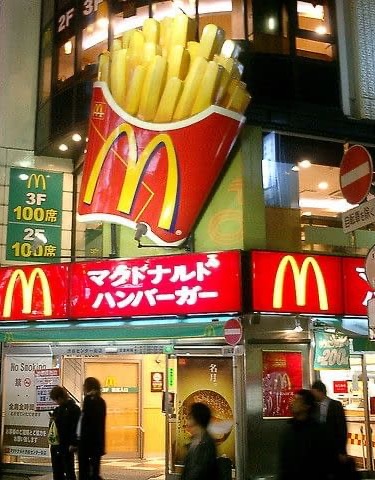 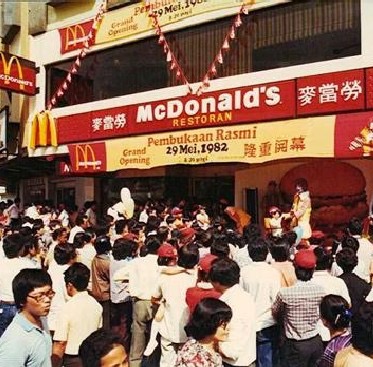 Globalization
George Ritzer, The MacDonaldization of Society (London and New York, 1993)
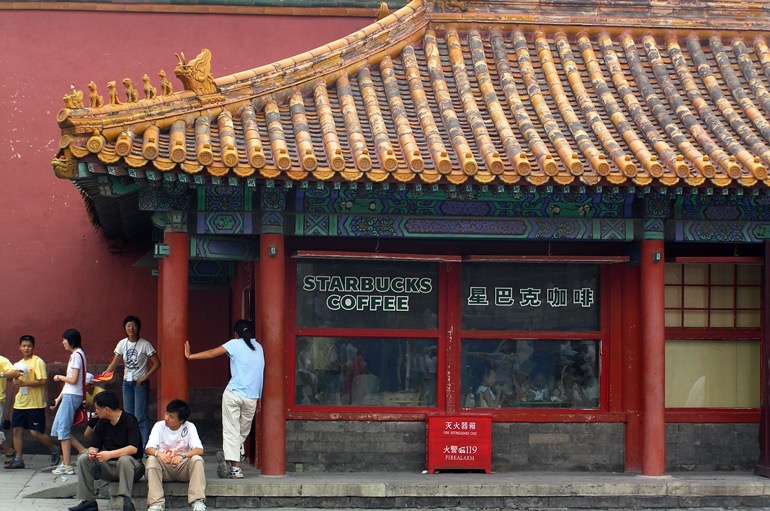 The Glocalization


Origins of the concept:






Japanese term “dochakuka” (from: dochaku = living on one’s own land = adapting to local conditions)

In business jargon – a global outlook adapted to local conditions

In cultural and social theory - the co-presence – of universal and local tendencies
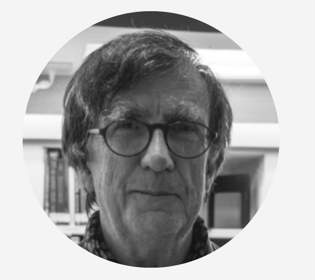 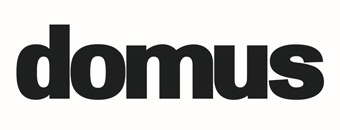 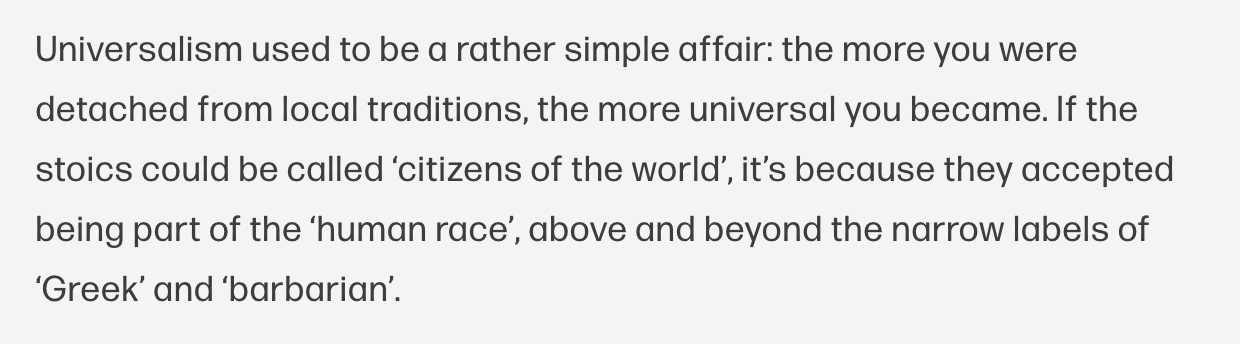 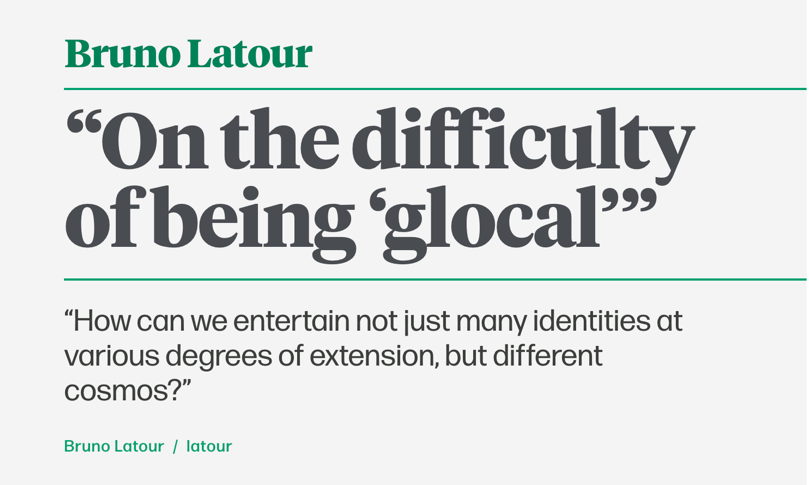 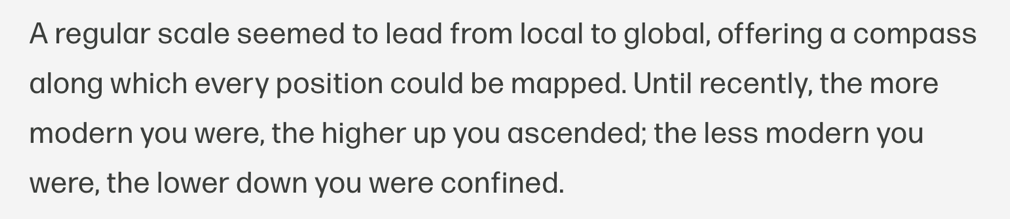 https://www.domusweb.it/en/from-the-archive/2022/10/14/bruno-latour-on-the-difficulty-pf-being-glocal.html
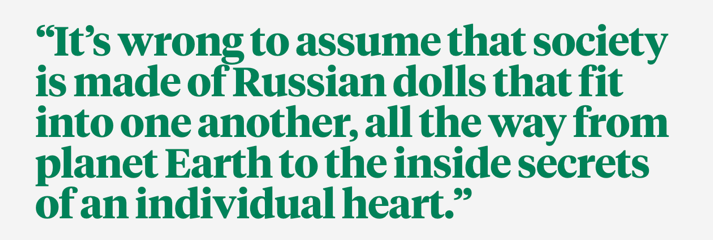 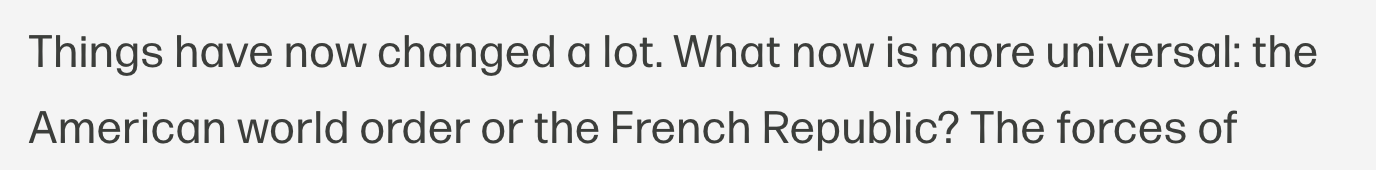 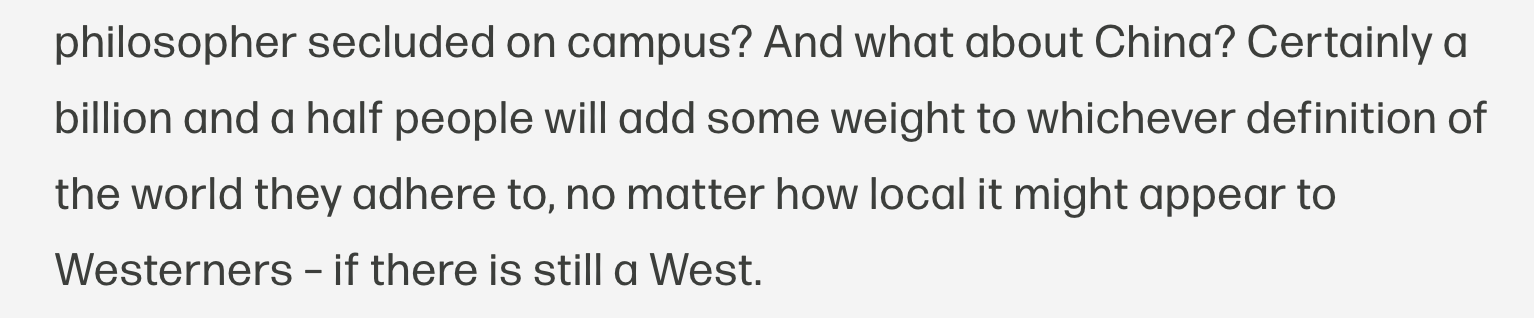 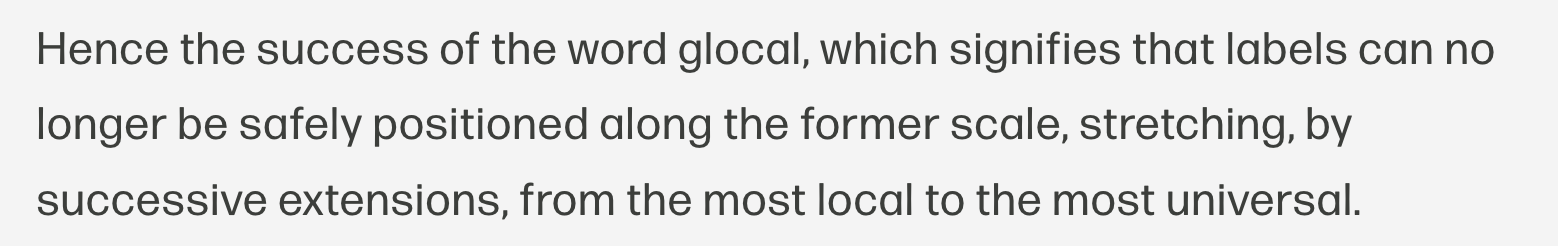 Hybrid / hybridity, Métissage, Creole



‘The word “hybrid” has developed from biological and botanical origins: in Latin it meant the offspring of a tame sow and a wild boar, and hence, as the Oxford English Dictionary puts it, ‘of human parents of different races, half-breed’. As a metaphor, the expression relates to linguistic compositions from different languages or, more generally, everything that is composed of different or incongruent elements.’

Andreas Ackermann, ‘Cultural Hybridity’ in P. W. Stockhammer, ed., Conceptualizing Cultural Hybridization (London, 2012) p. 6
Hybrid, Métissage, Creole




‘The word “Métissage” comes from the root word “Métis”, which has both Latin and Greek origins. Its Latin origin, “mixtus”, means “mixed” … The idea of Métissage originated from Caribbean Creole geo-cultural and linguistic contexts, where it has been used to explore ideas of mixed identities, languages, and ideas around space and place …’

Susan Burke and Rheanna Robinson, ‘Reflections on Métissage as indigenous research practice,’ AlterNative 15.2, 2019, 152.
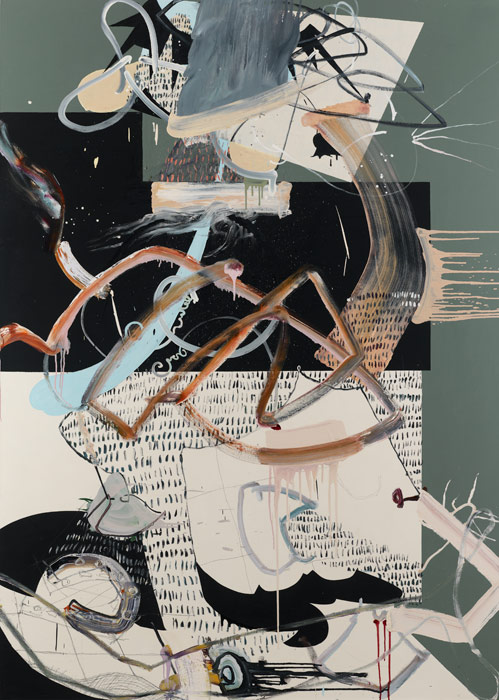 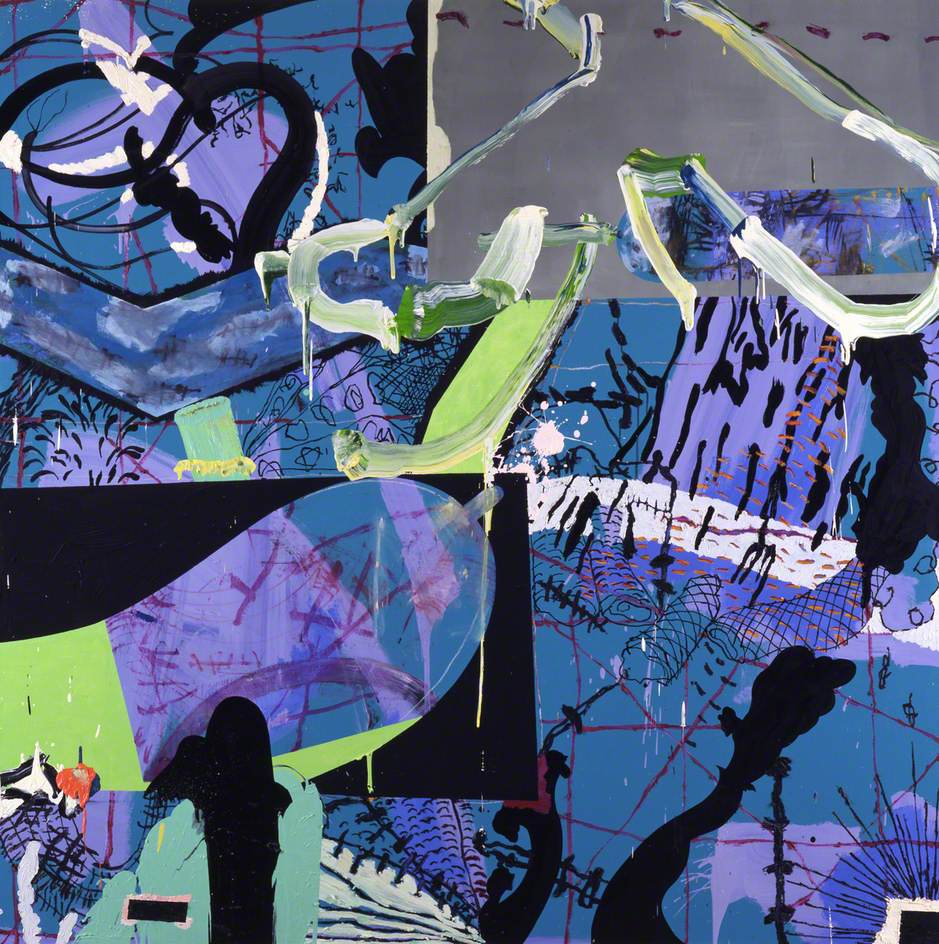 Fiona Rae
L: Untitled: Orange, Green and Black (1991)
R: Untitled: Green, Blue and Black (1991)
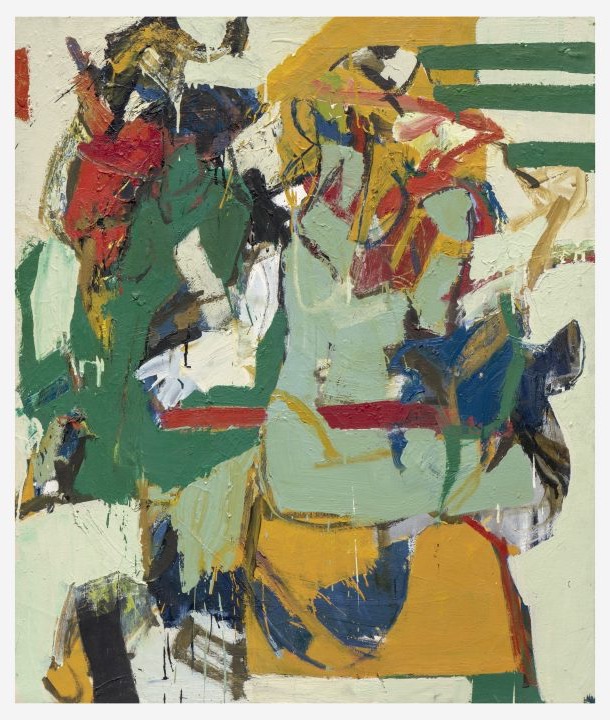 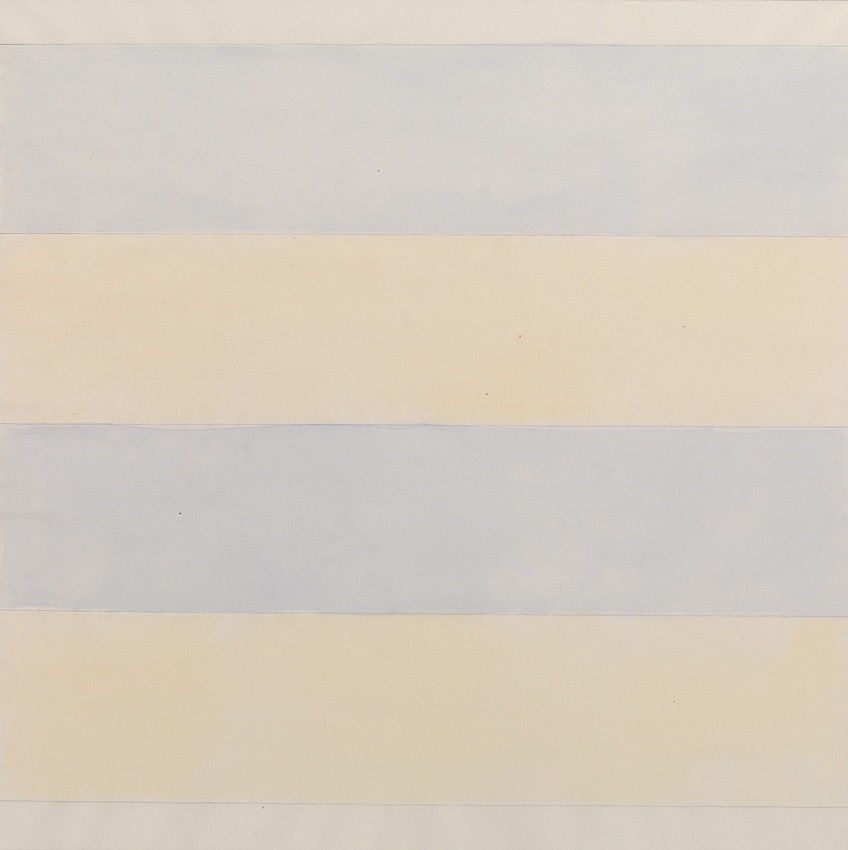 Agnes Martin
Untitled (1977)
Wook-kyung Choi
Untitled (1960s)
Hybrid / hybridity, Métissage, Creole

However …. for the Russian philosopher Mikhail Bakhtin (1895-1975)

‘ … hybridity delineates the way in which language, even within a single sentence, can be double-voiced … With organic hybridization Bakhtin refers to the unintentional, unconscious, everyday mixing and fusing of diverse cultural elements, as for example in language … With intentional hybridity two points of view are not mixed, but set against each other dialogically. This can be used, for2 Cultural Hybridity: Between Metaphor and Empiricism 13 example in the aesthetic domain, ‘to shock, change, challenge, revitalise or disrupt through deliberate, intended fusions of unlike social languages and images … ’

Andreas Ackermann, ‘Cultural Hybridity’ in P. W. Stockhammer, ed., Conceptualizing Cultural Hybridization (London, 2012) p. 6
Intentional hybridity
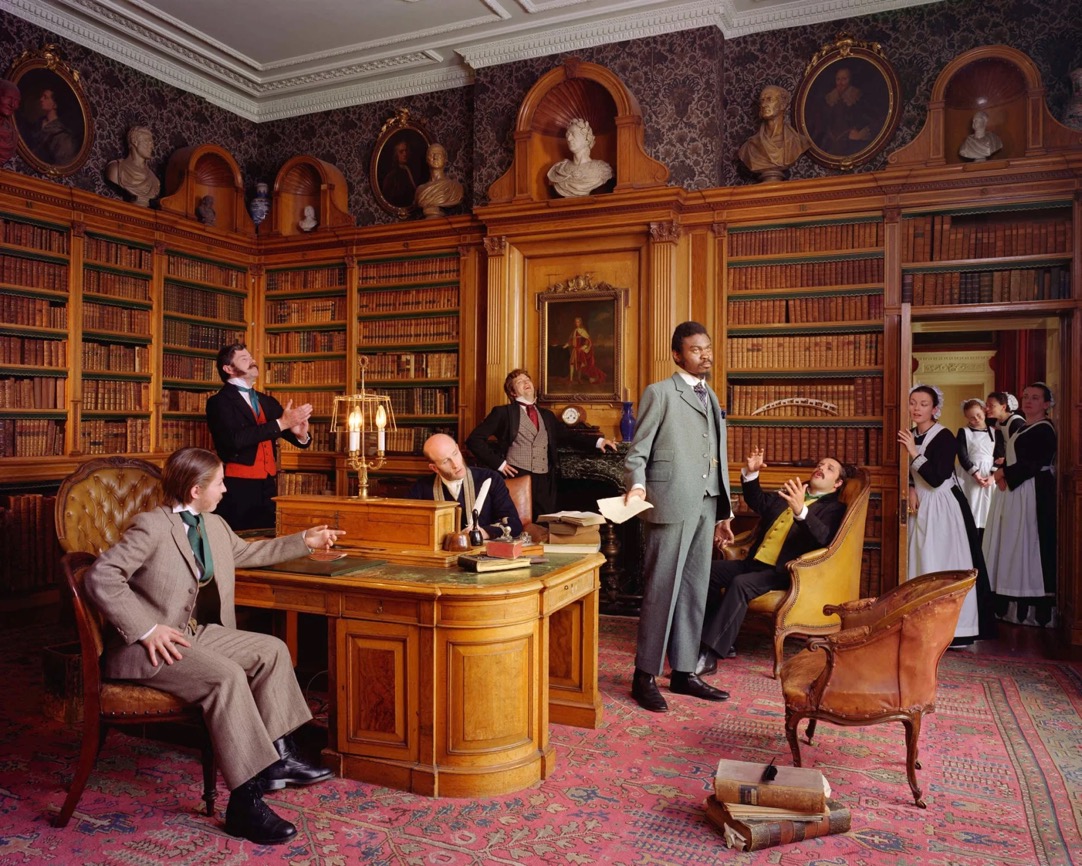 Yinka Shonibare

Diary of a Victorian Dandy (1998)
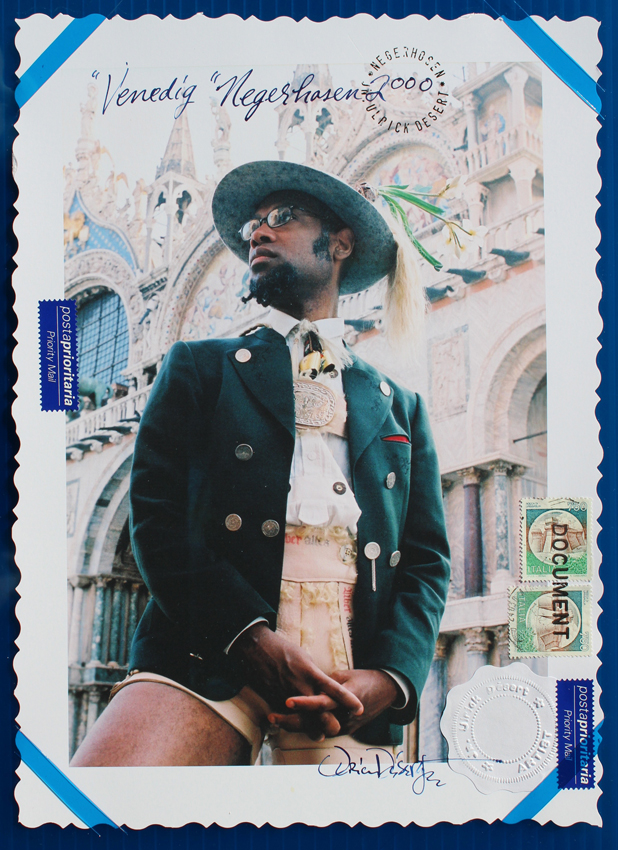 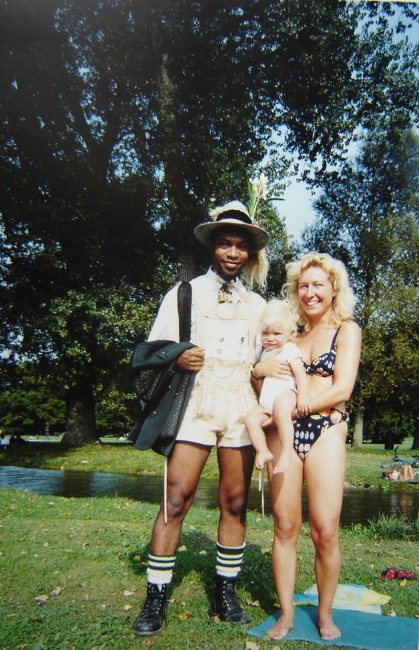 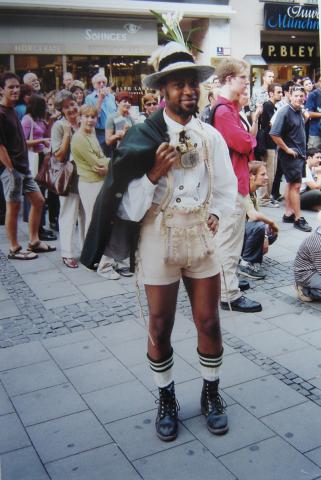 Jean-Ulrich Désert, Negerhosen (2000)
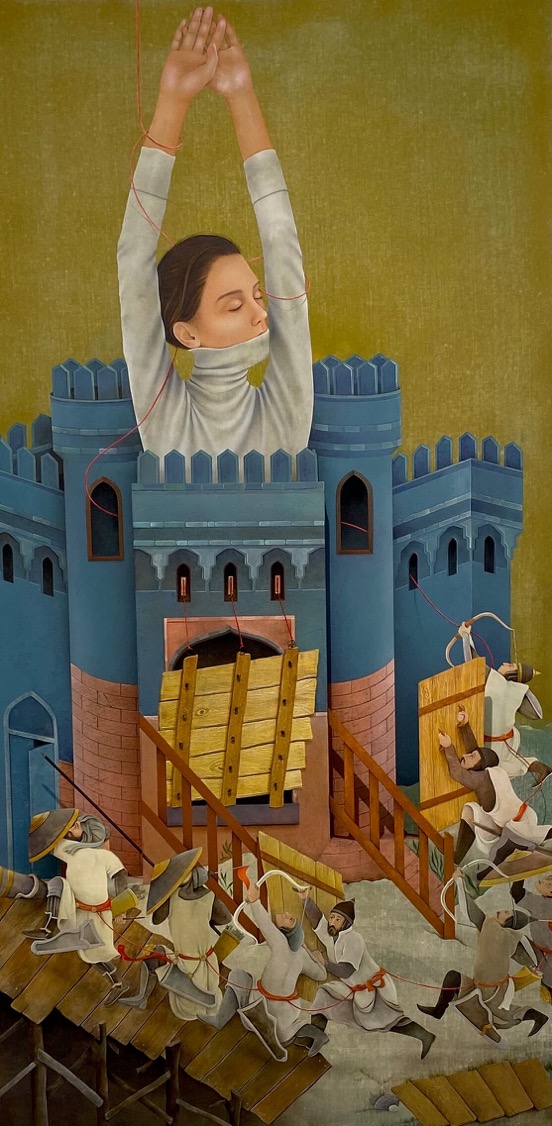 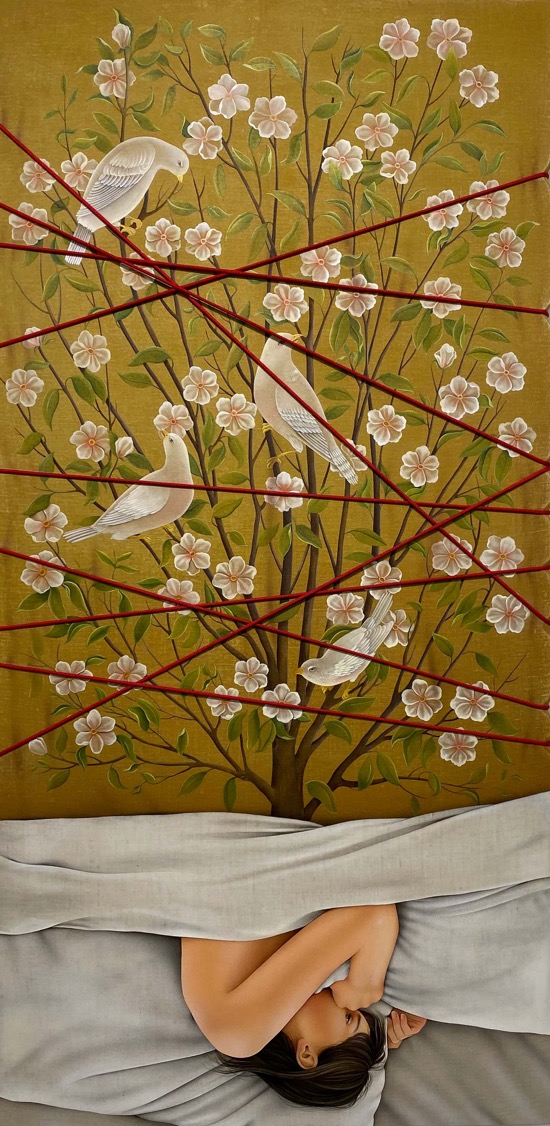 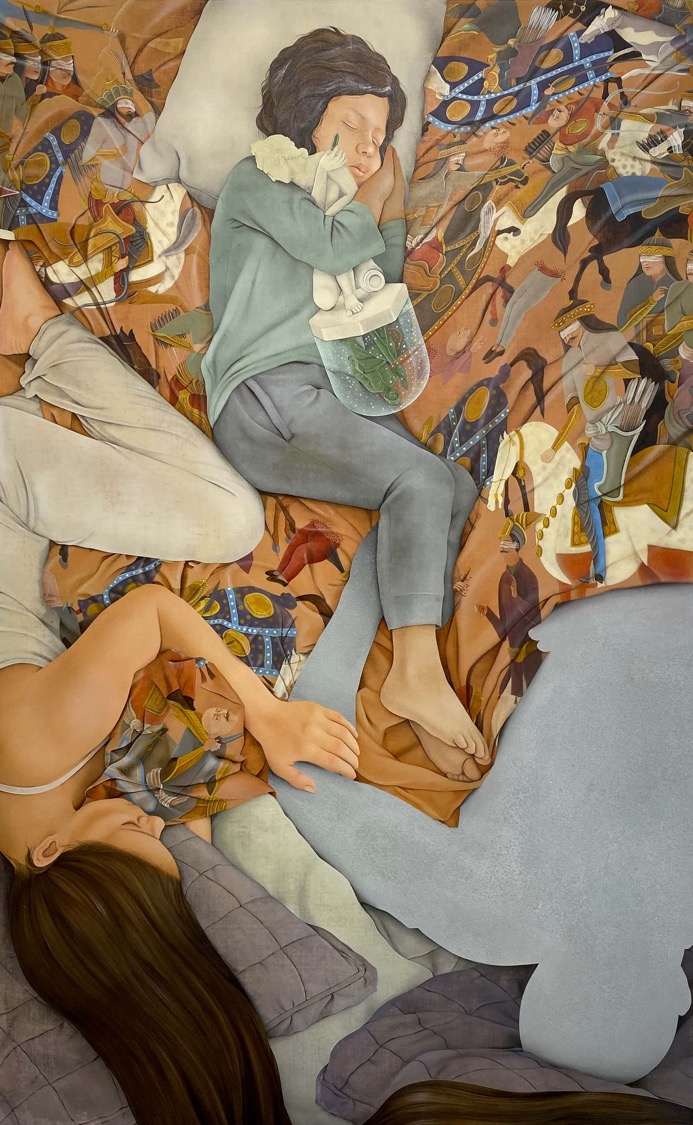 Arghavan Khosravi (1984 - )
Hybrid, Métissage, Creole / creolization



‘The concept of creolization was first formulated through the study of languages in colonial situations— especially in the Americas— where people who met speaking mutually unintelligible tongues developed a linguistic medium to communicate among themselves. They restructured the existing languages of the colonizers and colonized, creating new Creole languages …’

Robert Baron, and Ana C. Cara, eds., Creolization as Cultural Creativity (Jackson, Mississippi, 2011) p. 2
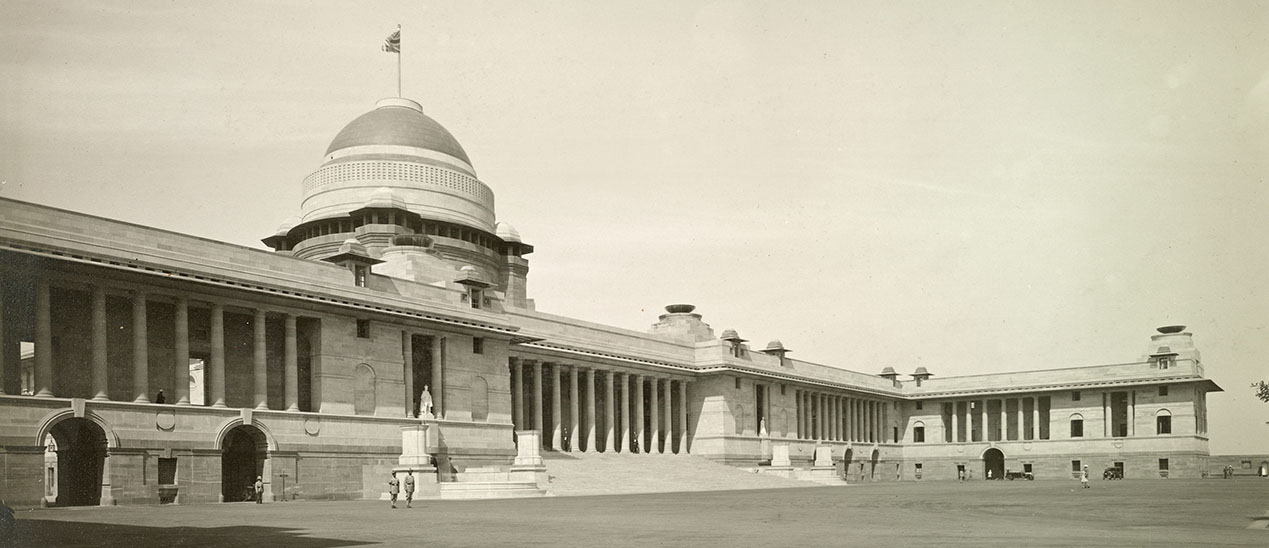 Edwin Lutyens – Viceroy’s House, New Delhi (1911-1929)
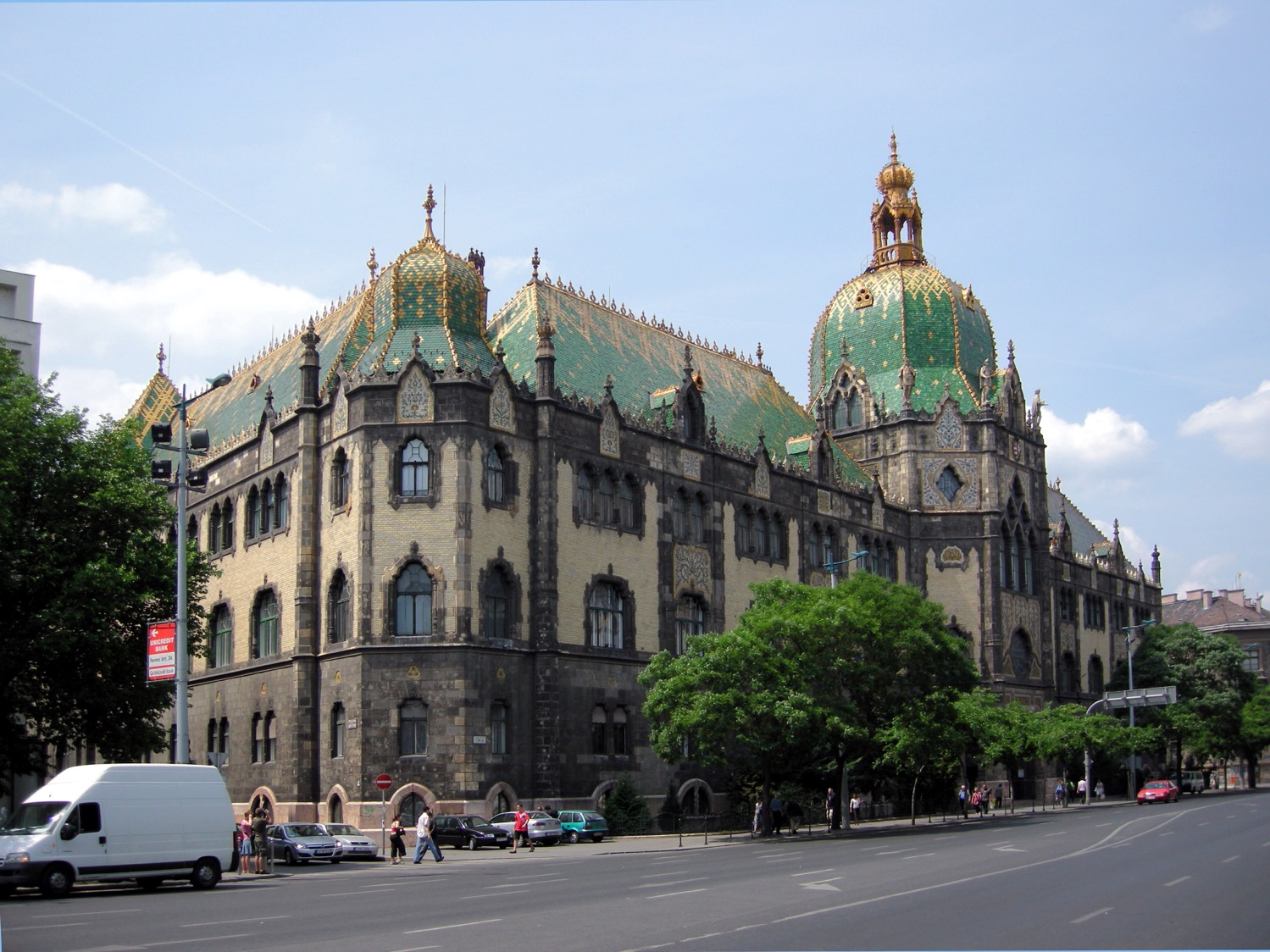 Ödön Lechner, Museum of Applied Arts, Budapest (1896)
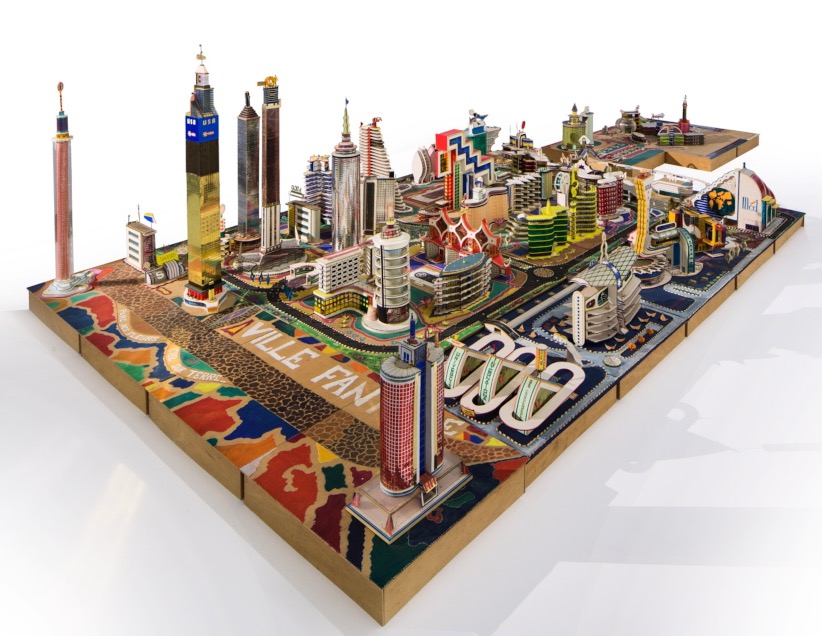 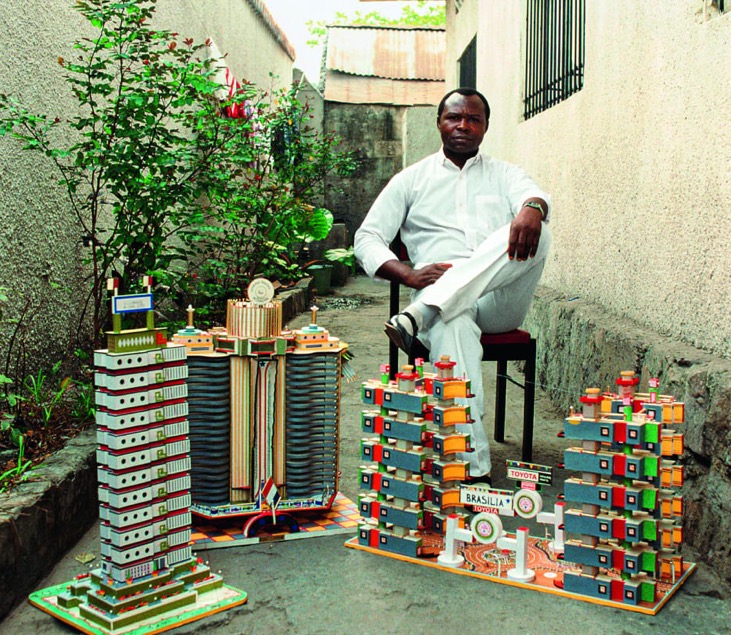 Bodys Isek Kingelez
Ville Fantôme (1996)
Bodys Isek Kingelez (1948-2015
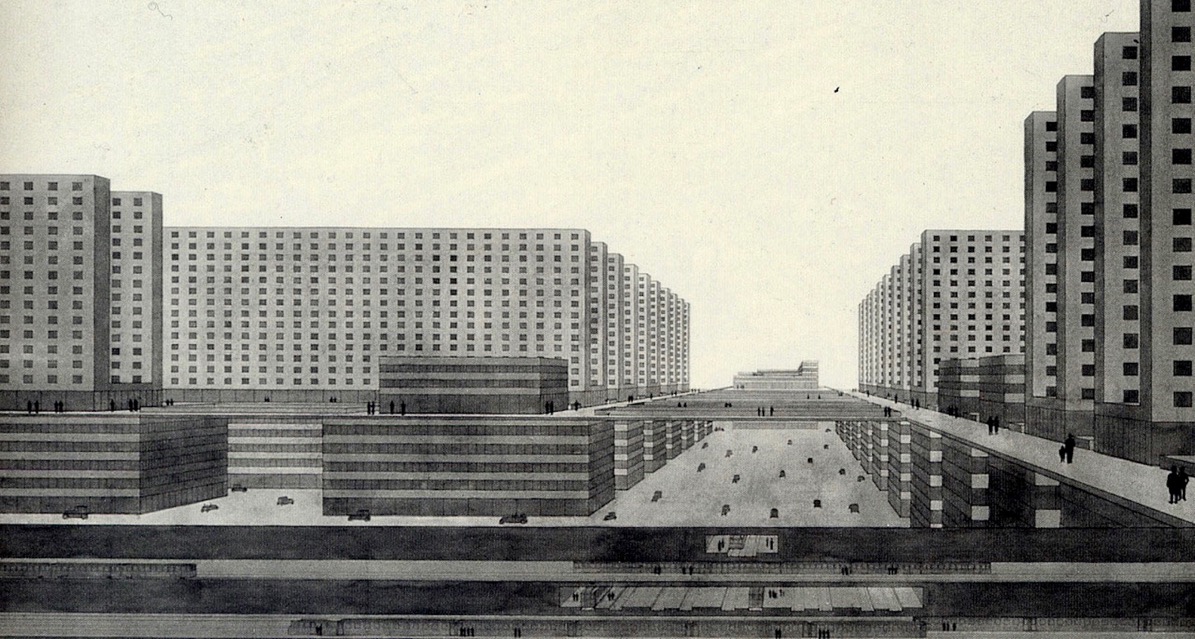 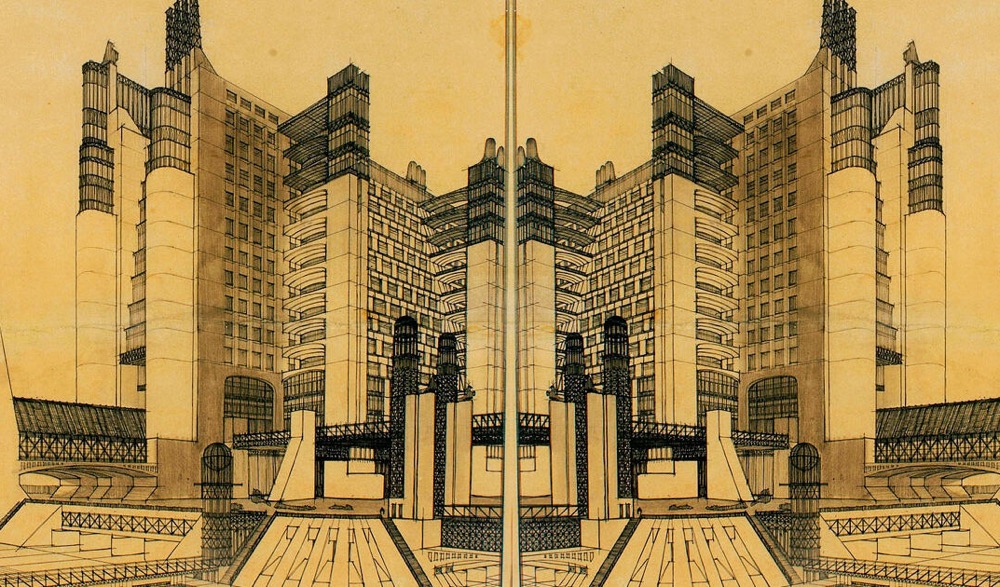 L: Le Corbusier, 
Design for a radiant city (1930) 

R: Antonio Sant’ Elia, 
Design for a future city (1914)
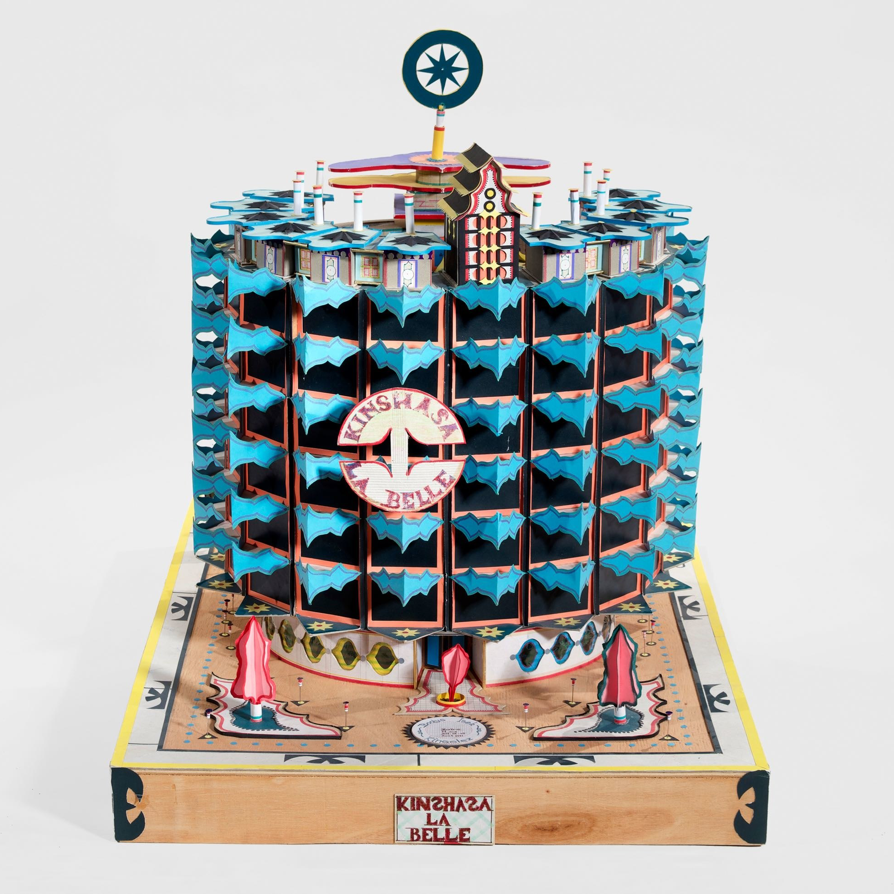 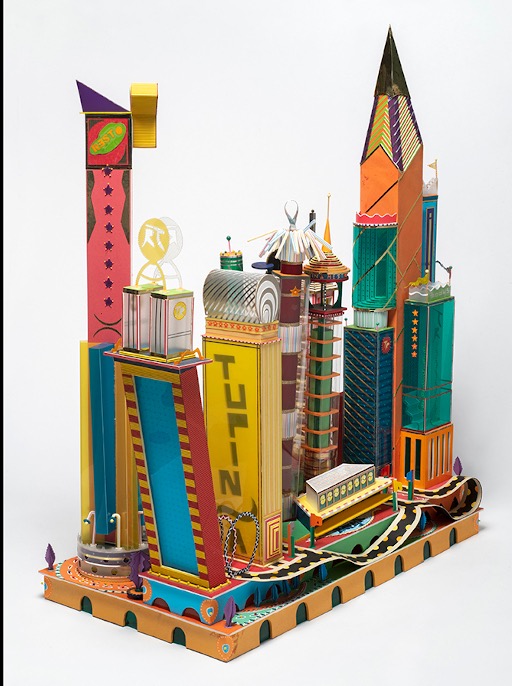 L: Kinshasha la Belle (2001)

R: La Turpina restaurant (2008)
Some questions
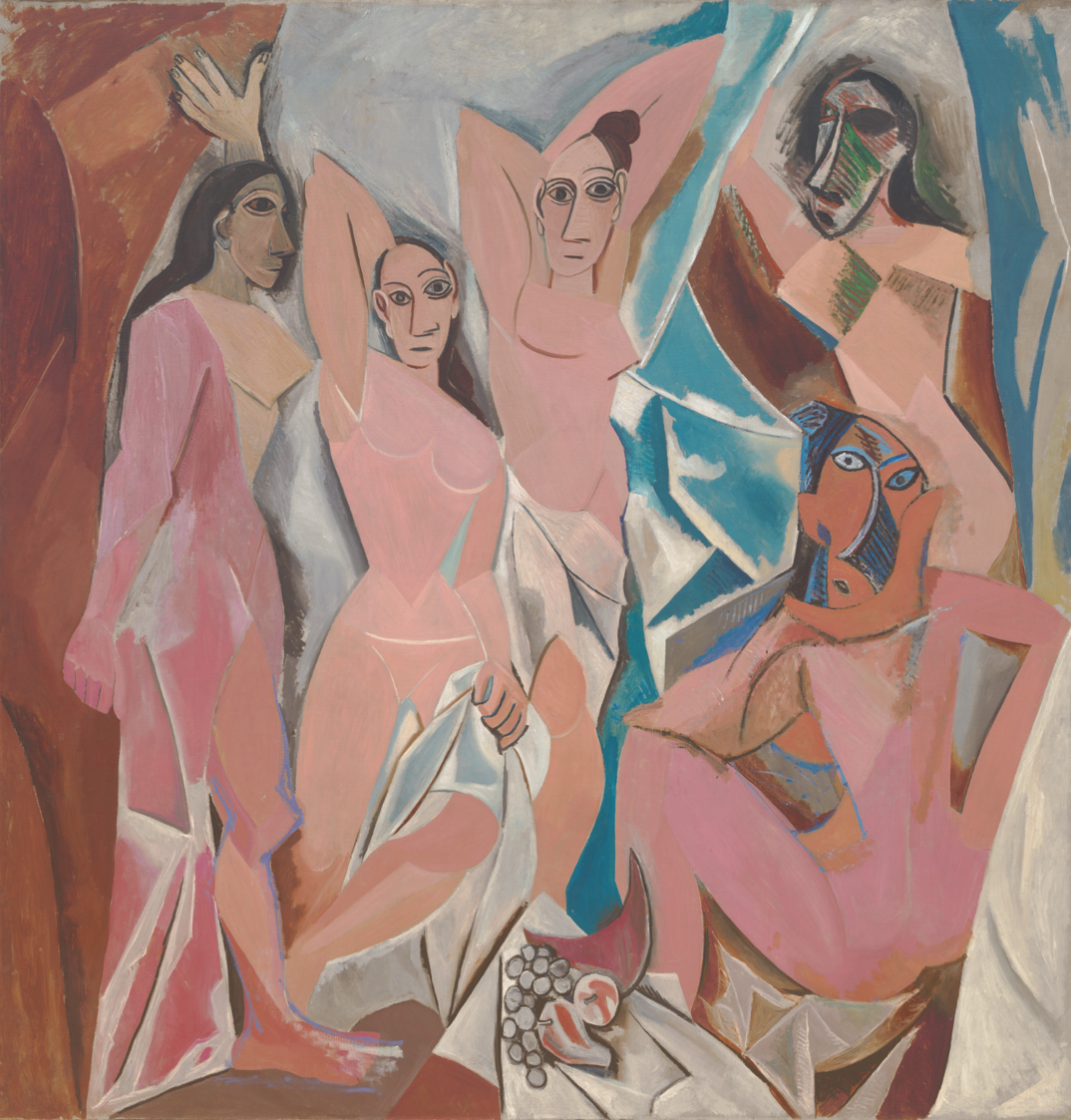 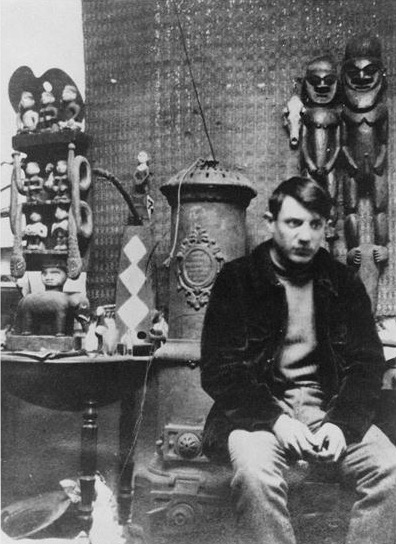 Pablo Picasso
Les Demoiselles d’Avignon (1907)
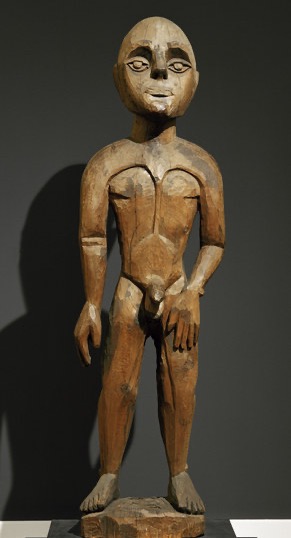 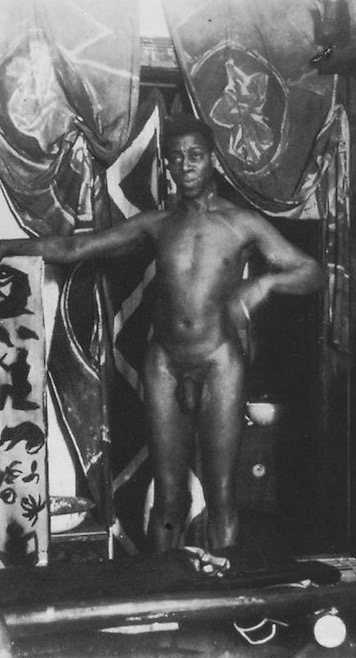 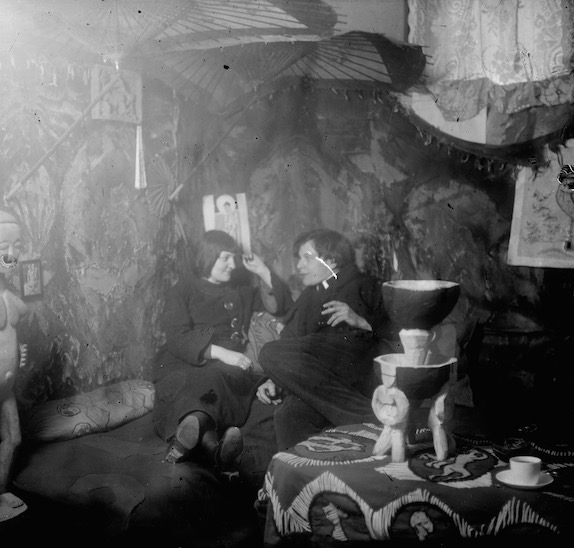 Ernst Ludwig Kirchner, Male Nude (1921) and studio shots
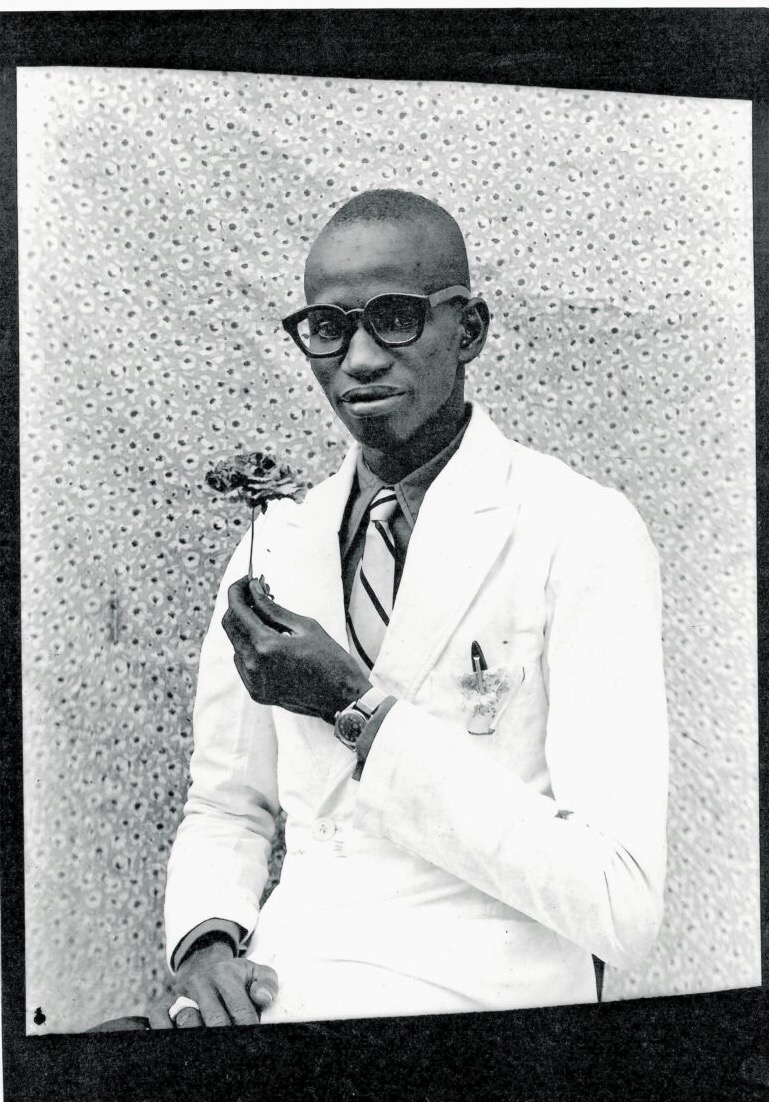 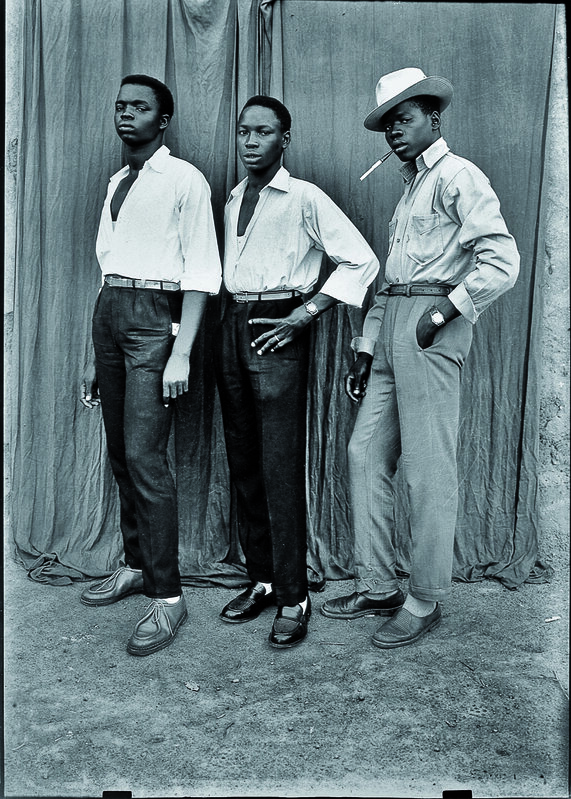 Seydou Keita, Portrait Photographs (1952-1959)
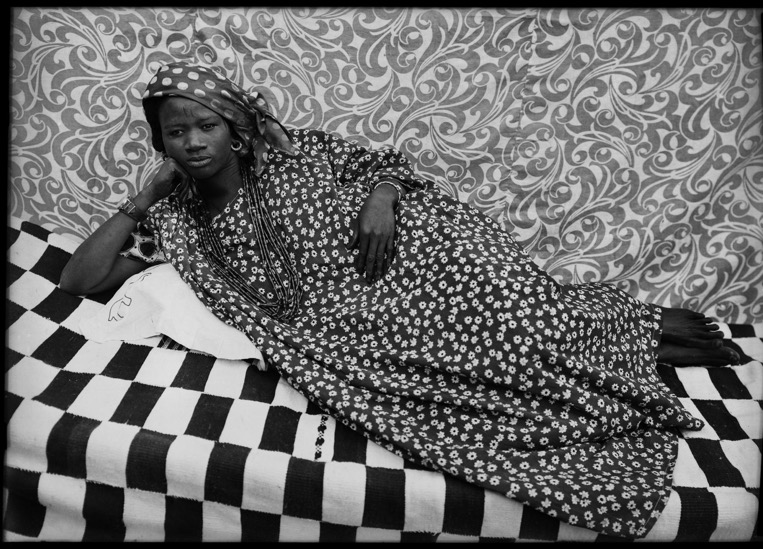 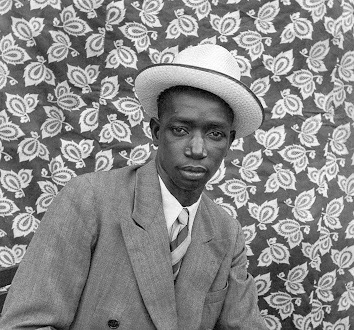 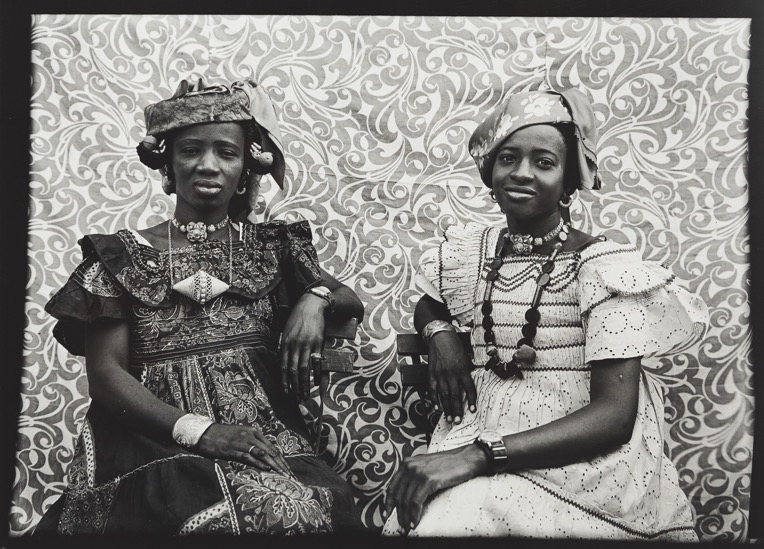 Seydou Keita, Portrait Photographs (1952-1959)
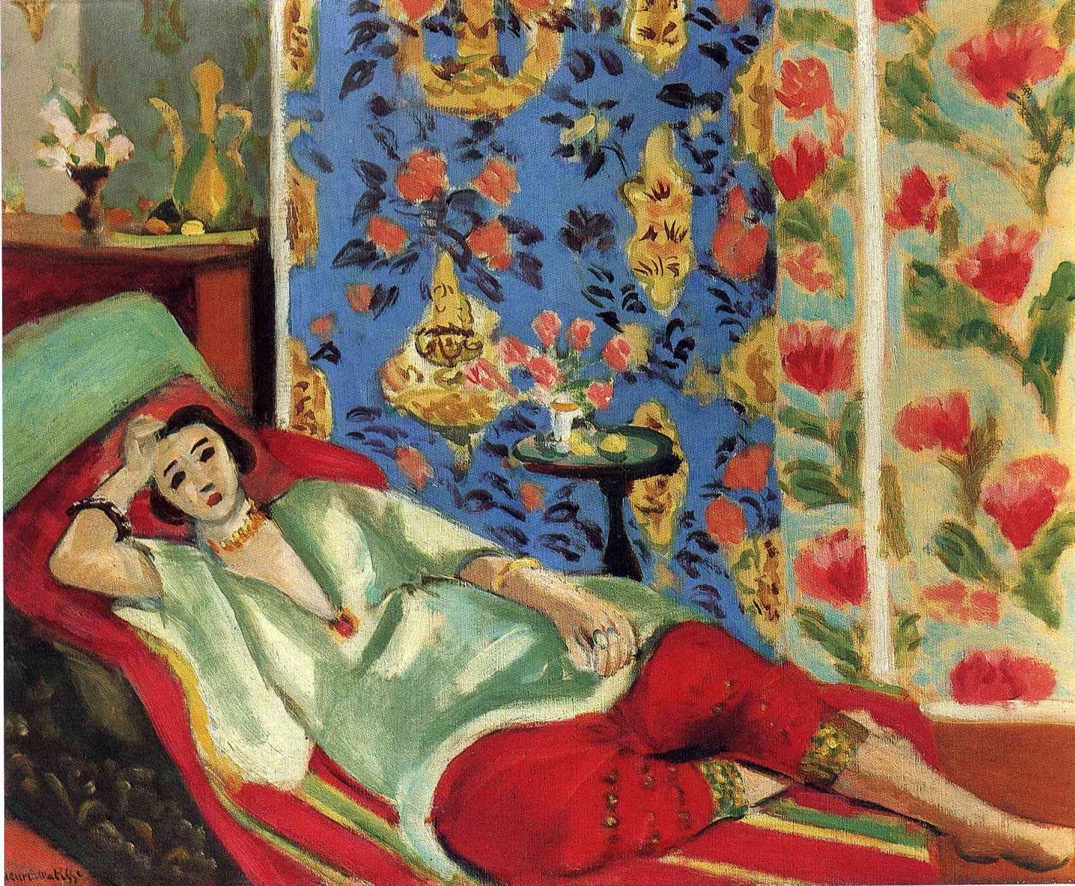 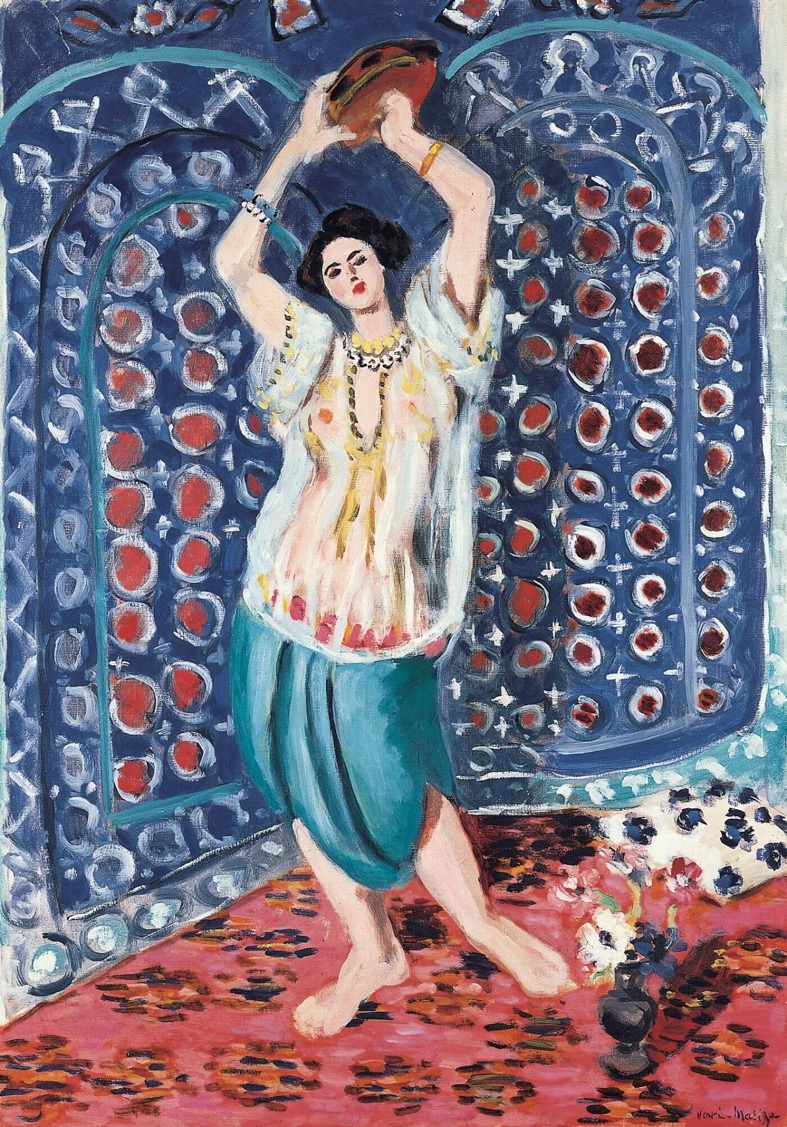 Henri Matisse
L: Odalisque with Red Pants (1921)
R: Odalisque with Tambourine (1926)
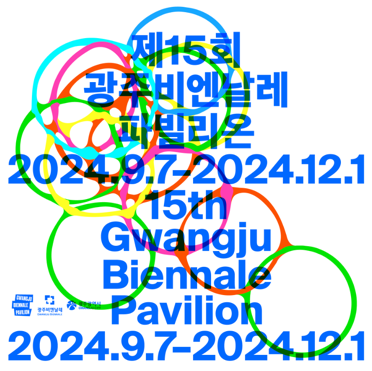 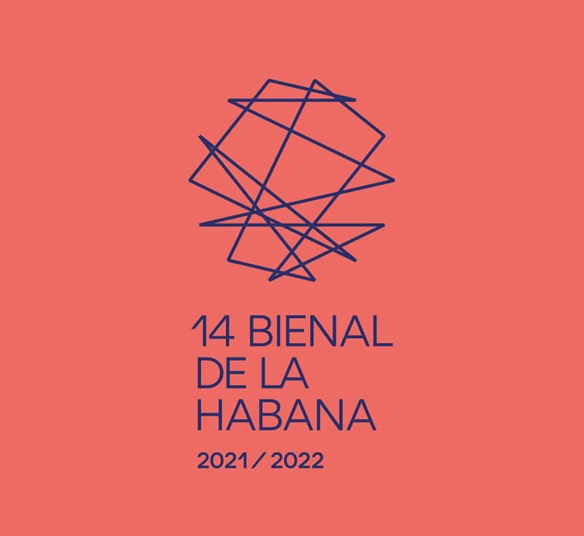 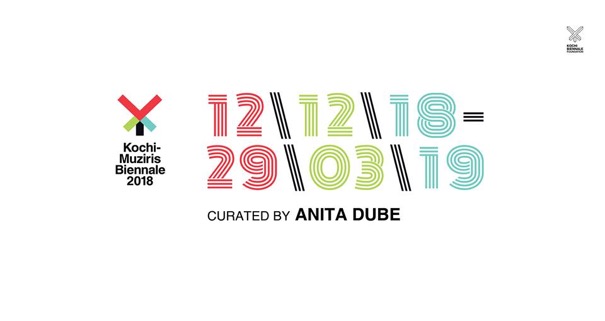 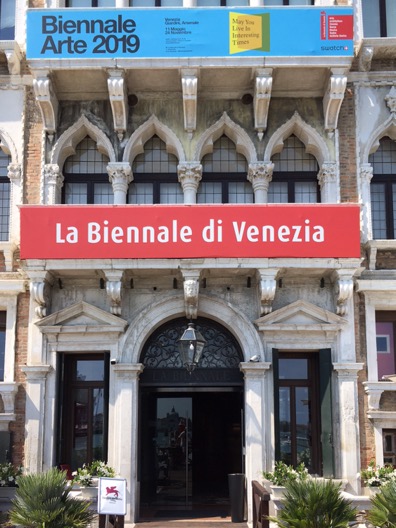 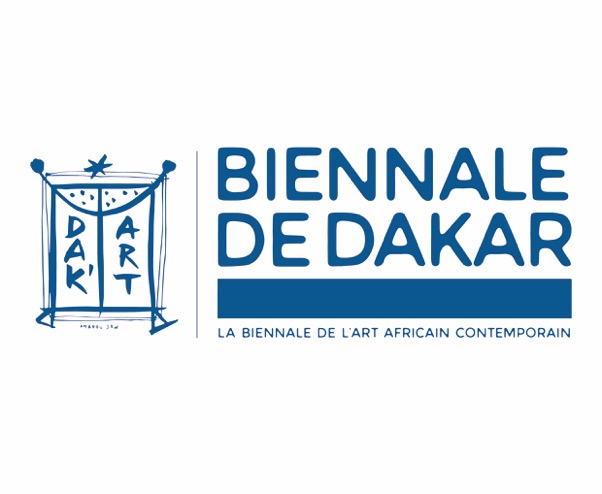 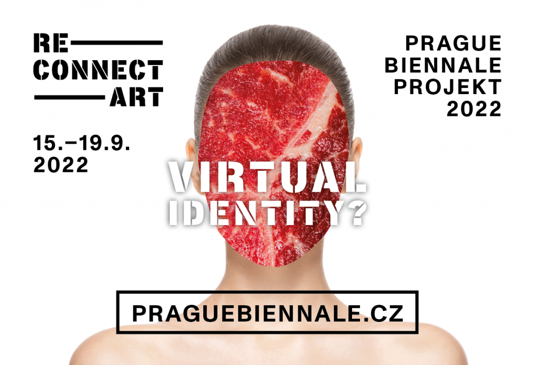 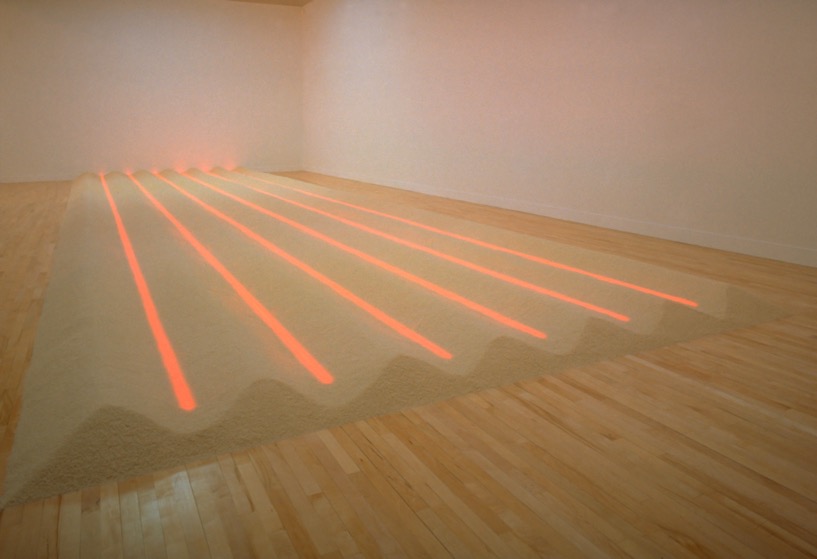 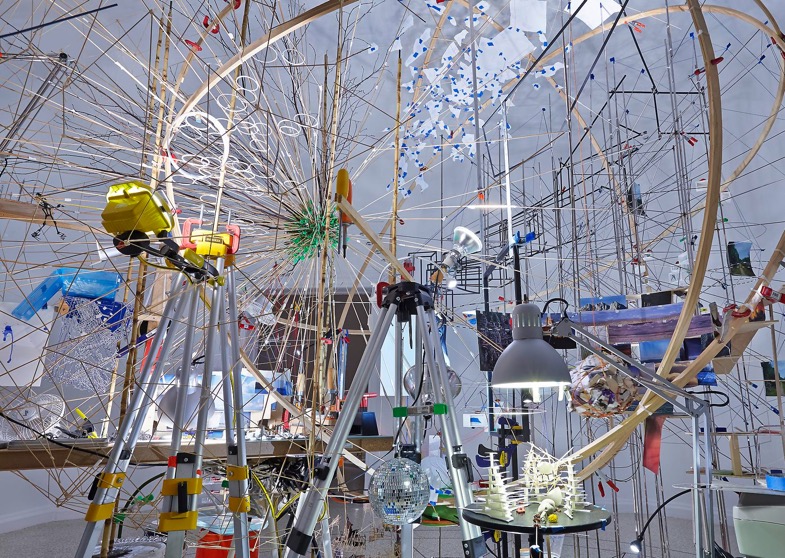 “Biennale Art”
Clockwise from left: Vong Phao Phanit; Sarah Sze; Djon Mundine and the Bandjalung people; Ha Bik Chuen;
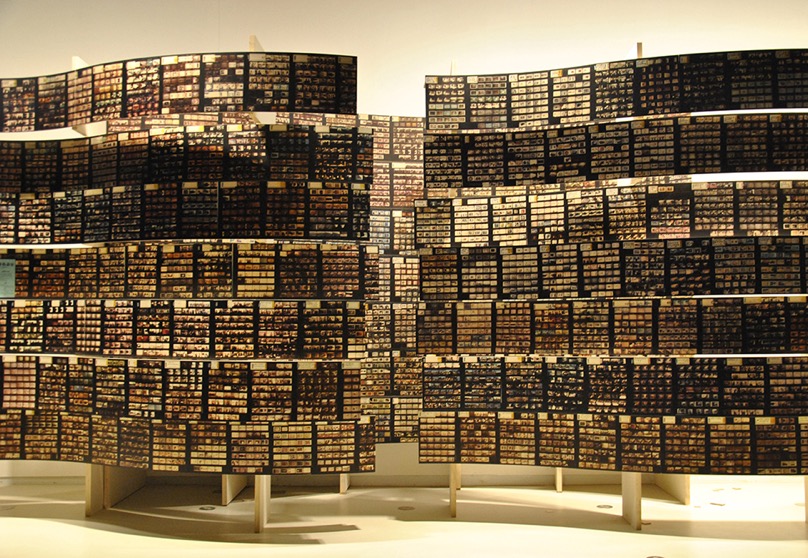 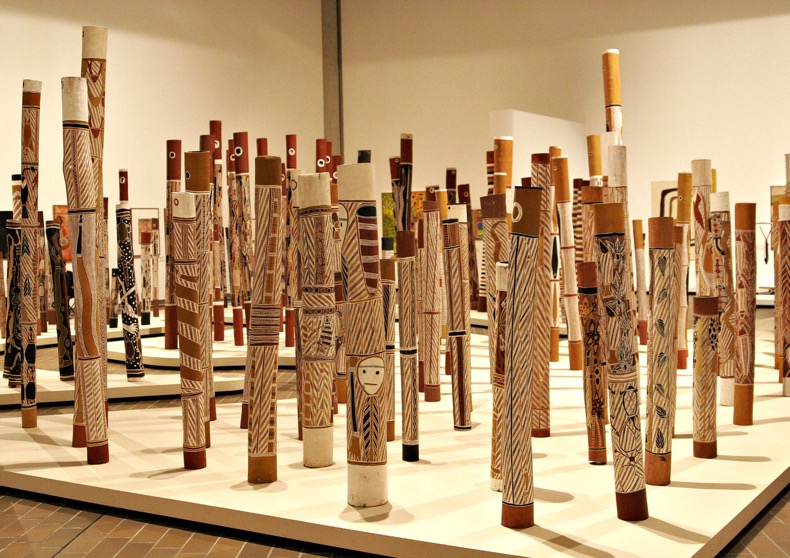